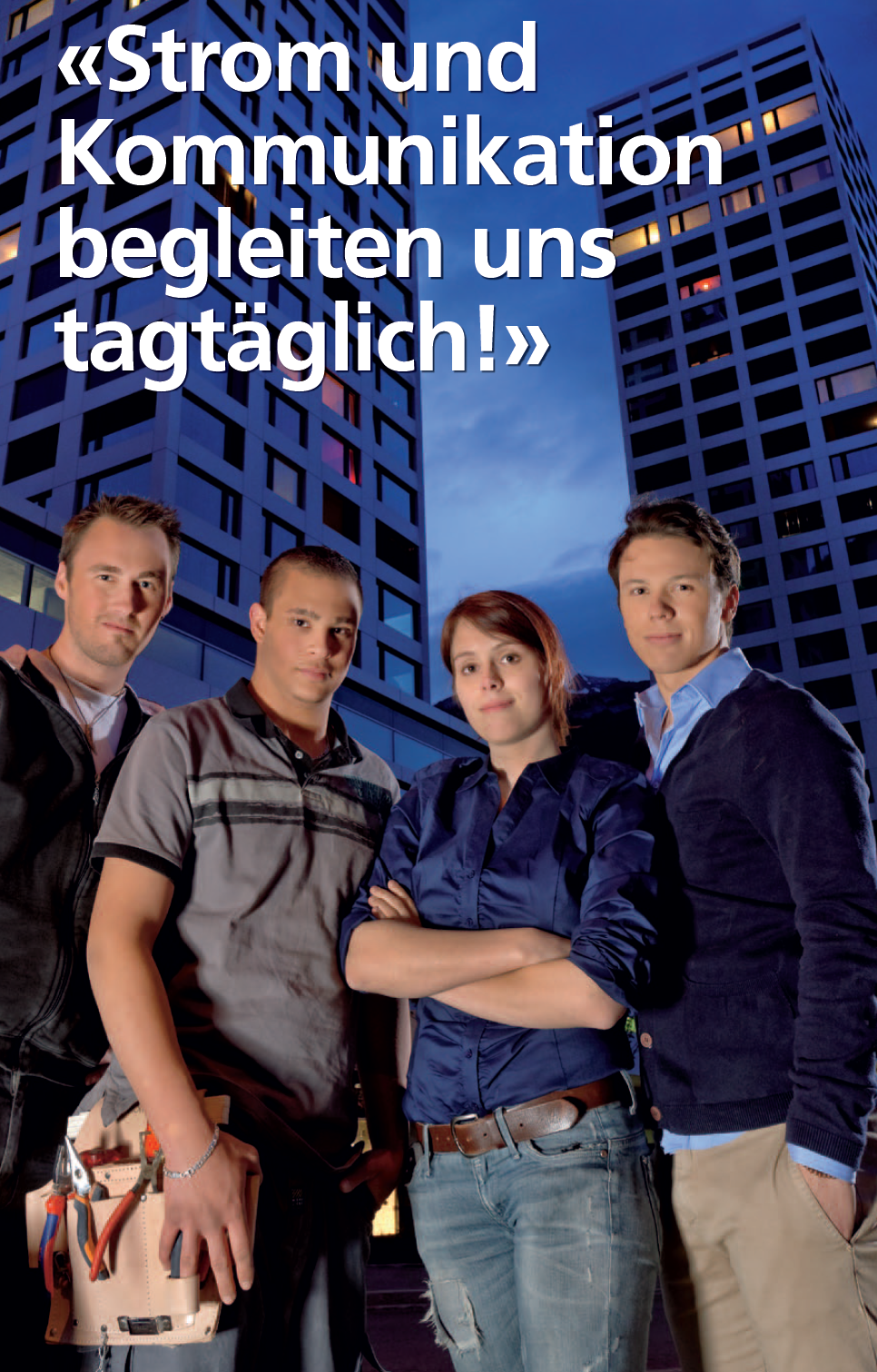 Vier Berufe mit Zukunft
Montage-Elektriker/in EFZ
Elektroinstallateur/in EFZ
Telematiker/in EFZ
Elektroplaner/in EFZ
Präsentation:
Vorname Name
Sektion, OdA
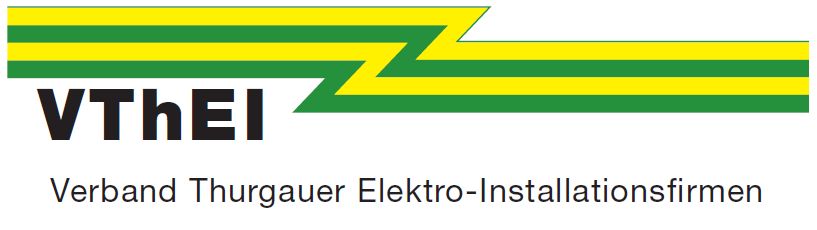 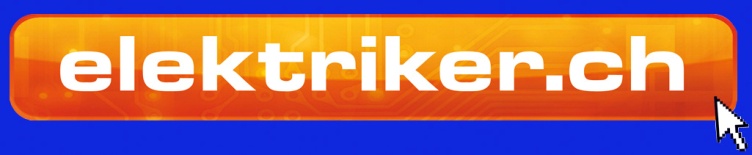 ©VSEI   2016
Wir kommen täglich damit in Kontakt ....
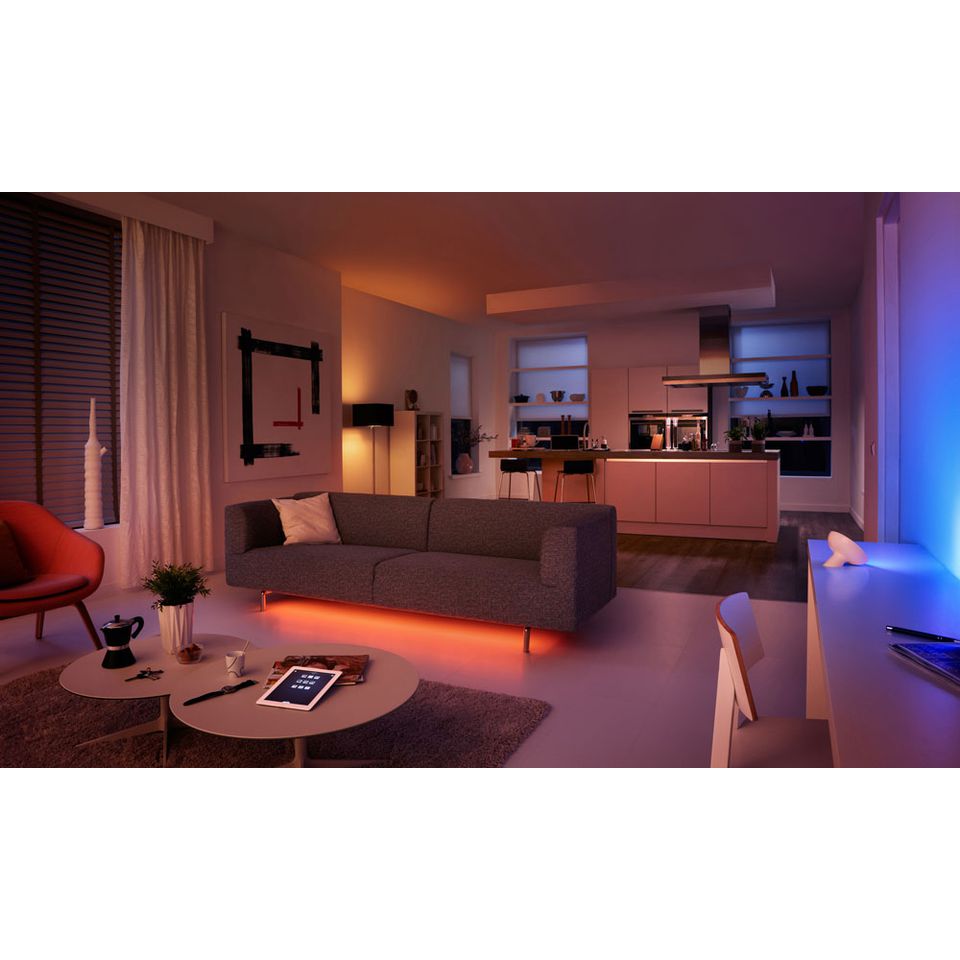 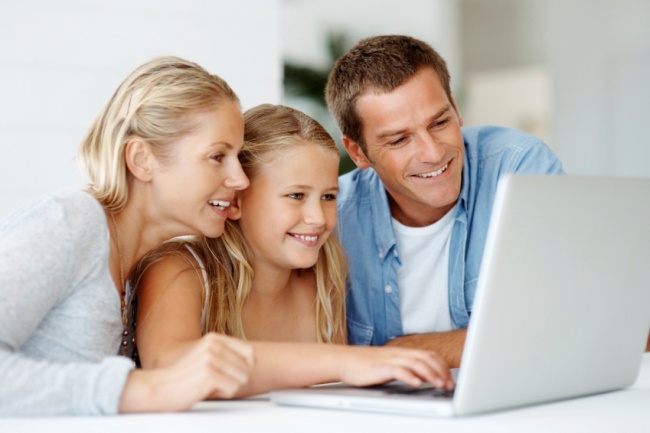 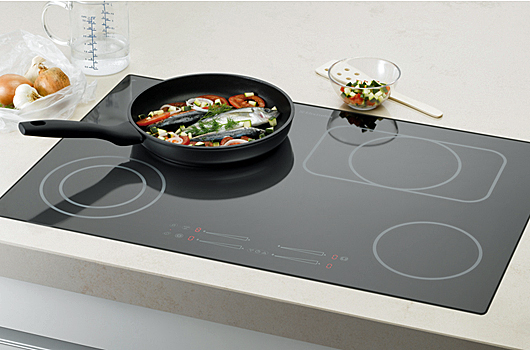 Licht und Beleuchtung
Telefon und Kommunikation
Kochen und Backen
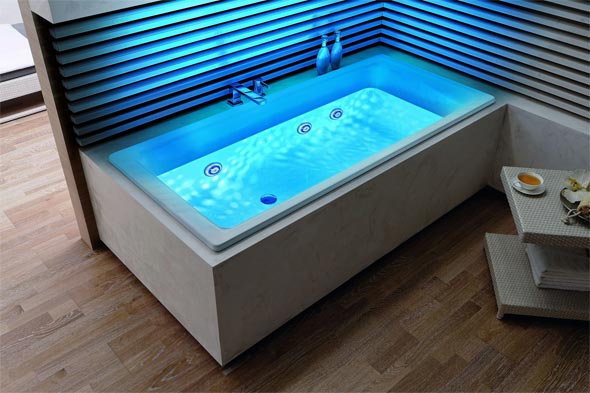 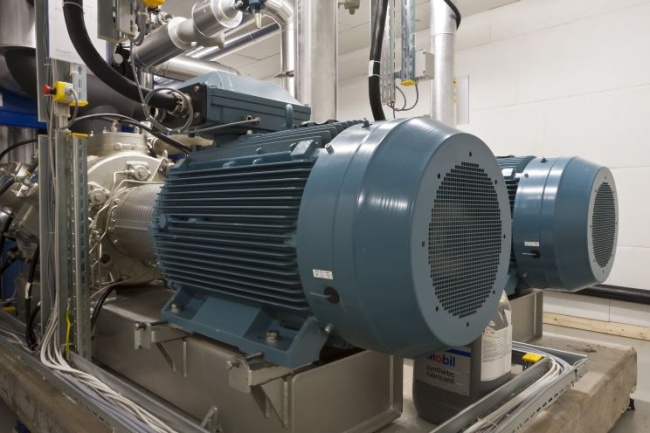 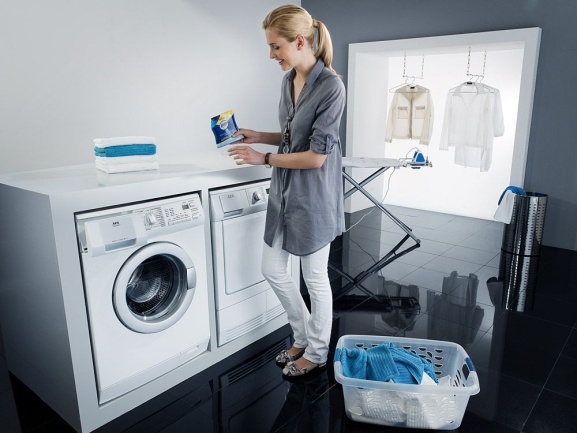 Körperpflege und Wellness
Waschen und Trocknen
Haus- und Gebäudetechnik
Bildquelle Internet
.... und sie machen es möglich.
beenden
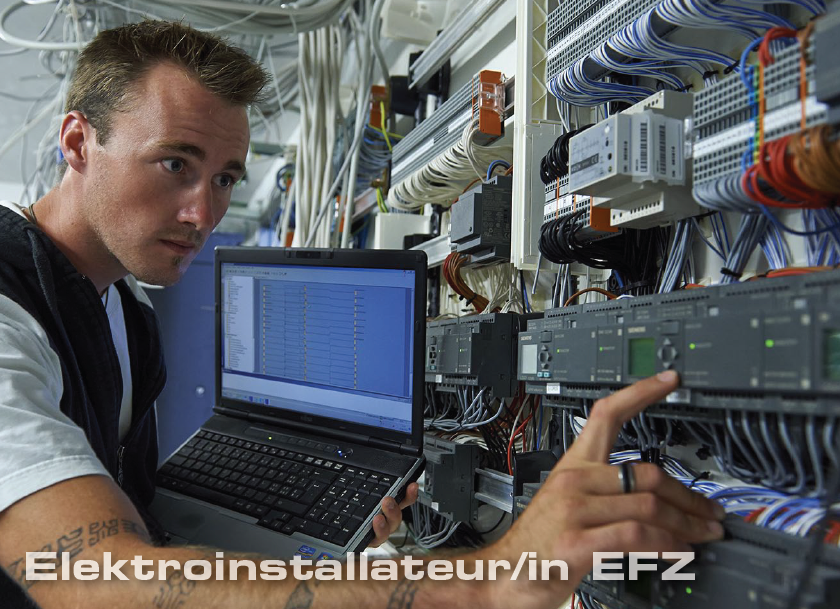 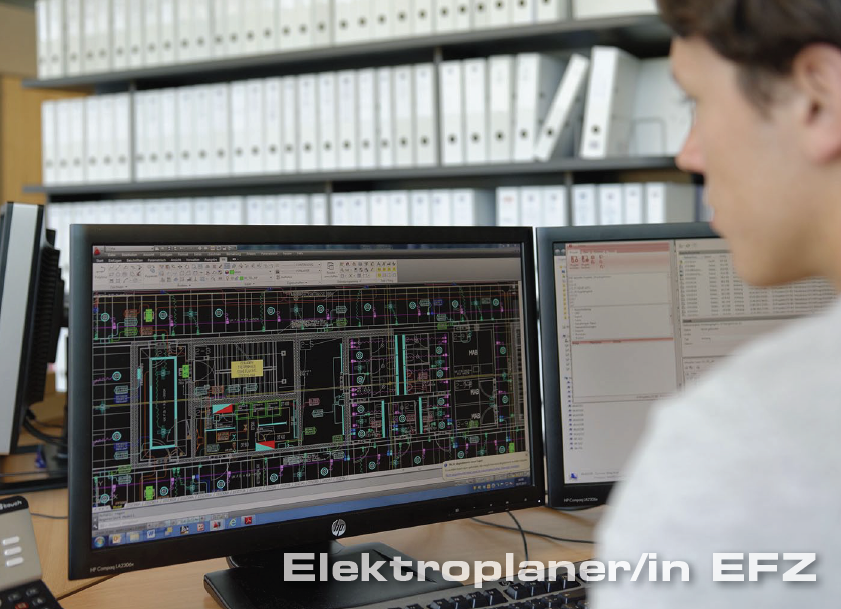 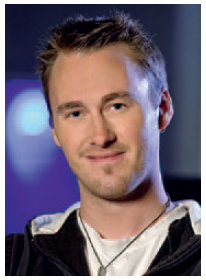 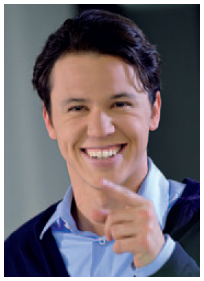 Loïc
Andrea-Dario
EFZ = eidgenössisches Fähigkeitszeugnis
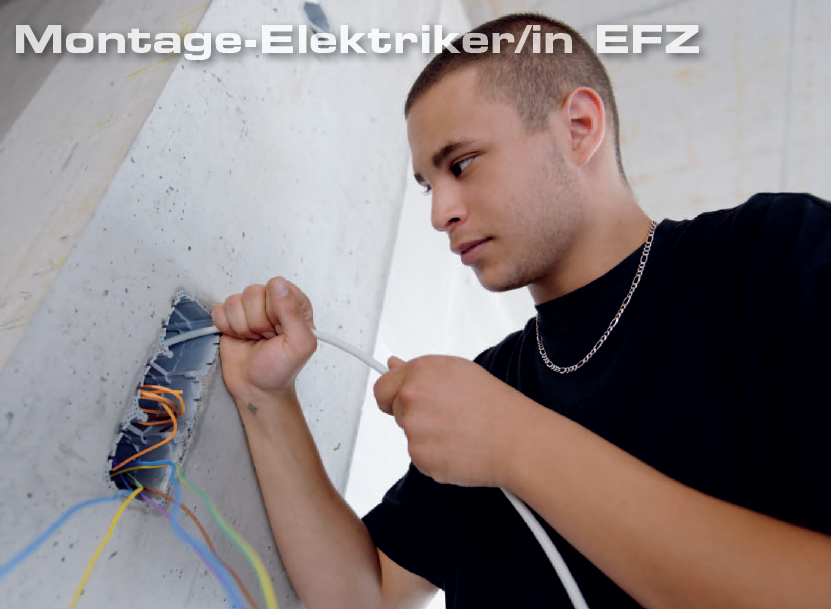 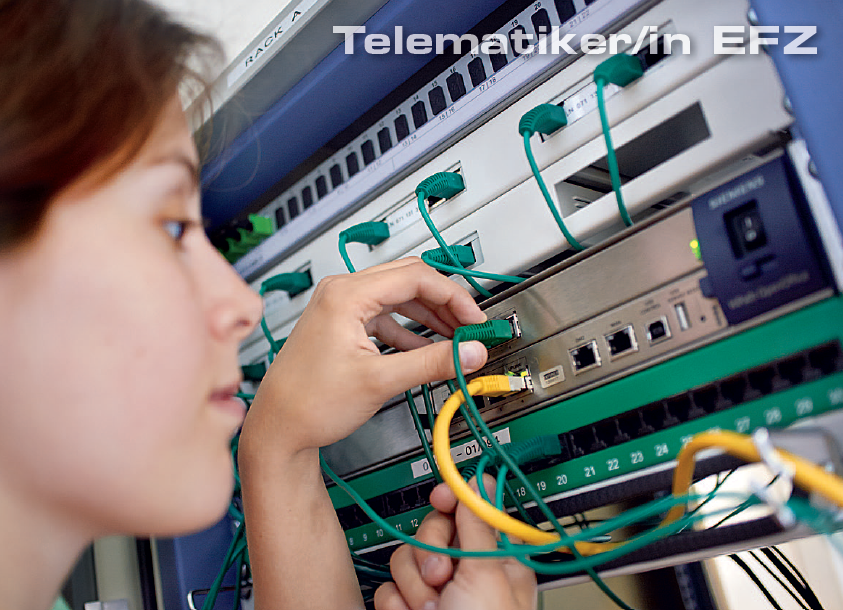 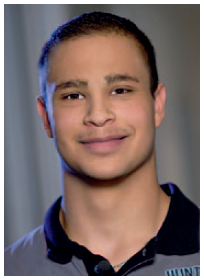 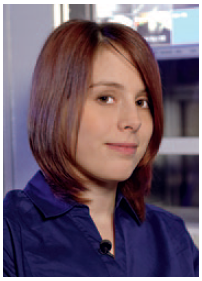 Shadi
Evelyn
Montage-Elektriker/in EFZ
3 Jahre
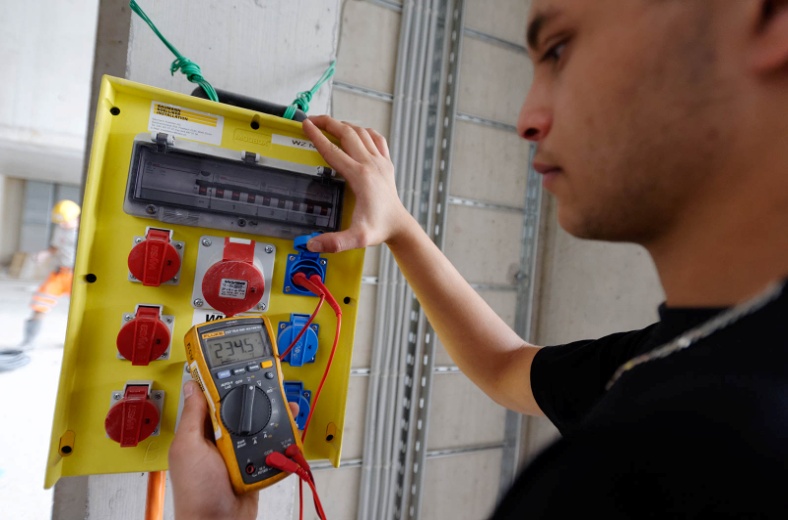 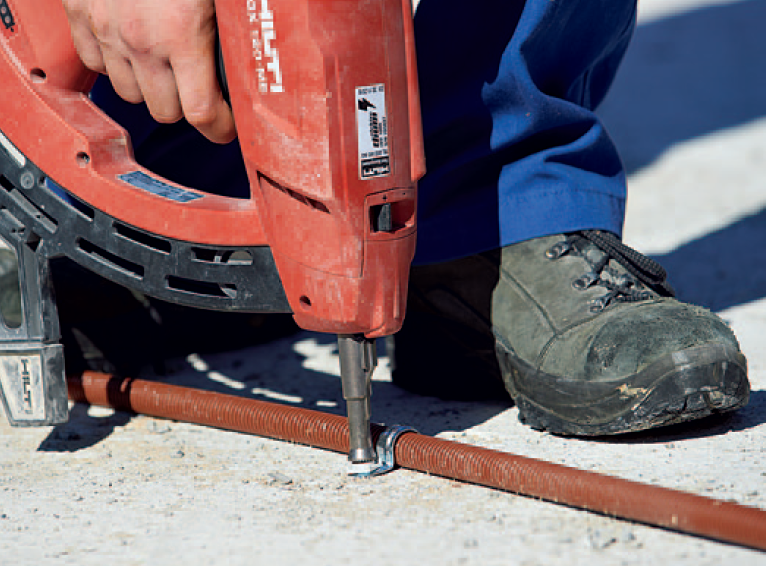 Film ab
.... messen die Spannung am Baustromverteiler.
.... verlegen im Rohbau mit modernen Werkzeugen Rohre.
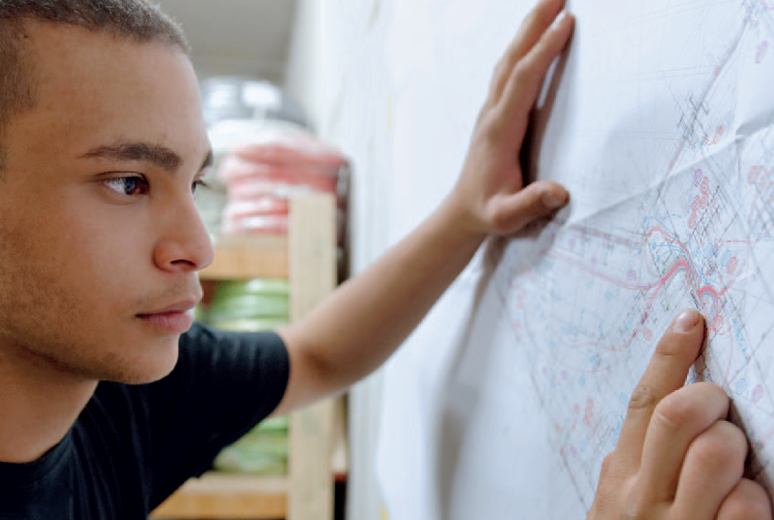 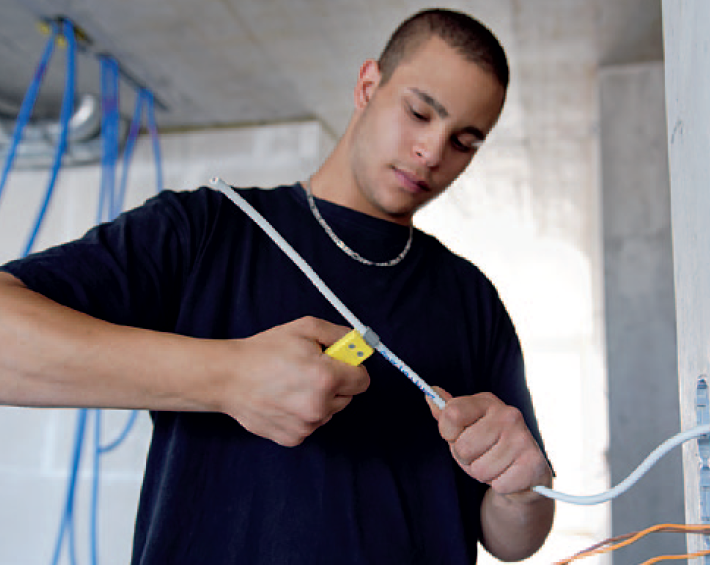 .... bearbeiten mit Spezialwerkzeug Kabel und Drähte.
.... bestimmen aus Plänen das Material und rüsten es im Lager.
Montage-Elektriker/in EFZ
.... sind besonders
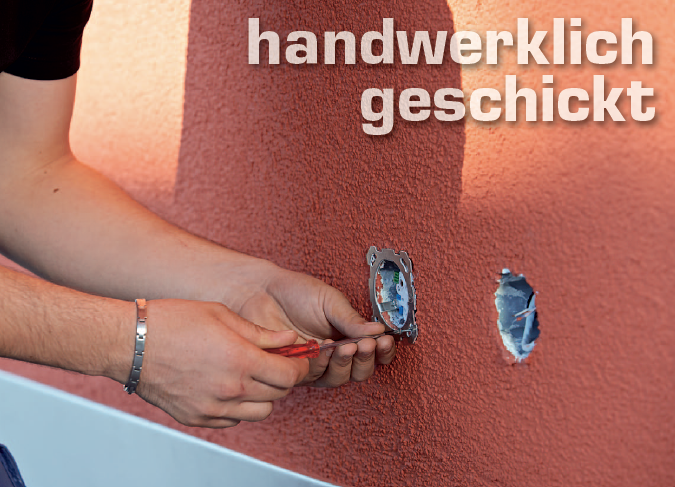 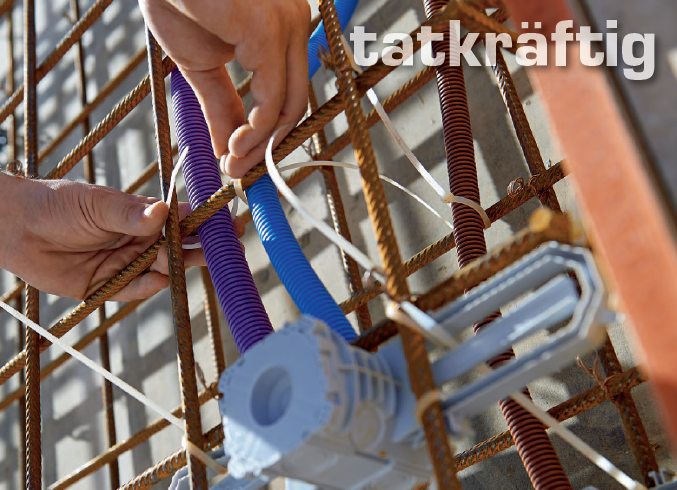 Montage-Elektriker/in EFZ
.... bringen folgende Voraussetzungen mit:
Gute körperliche Konstitution für Arbeiten auch im Freien
Abgeschlossene Volksschule der Basisstufe
Mittleres Niveau in Mathematik, Natur & Technik
Handwerkliches Geschick und die Fähigkeit zum „Zupacken“
Normale Farbsichtigkeit
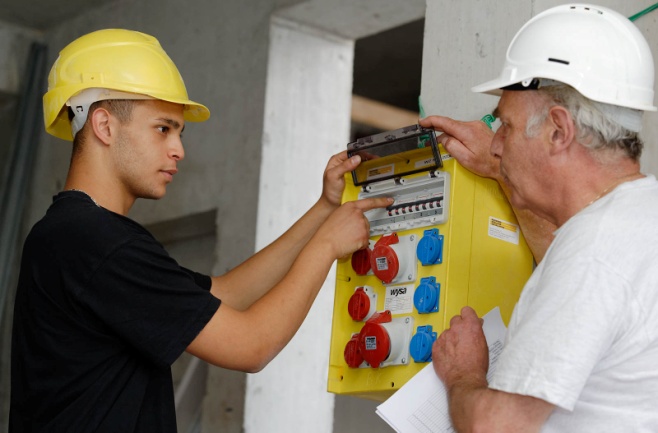 Montage-Elektriker/in EFZ
.... werden im Lehrbetrieb, in der Berufsfachschule und in überbetrieblichen Kursen ausgebildet. Der Beruf bietet Abwechslung und spannende Projekte.

Die Lehrzeit beträgt 3 Jahre.
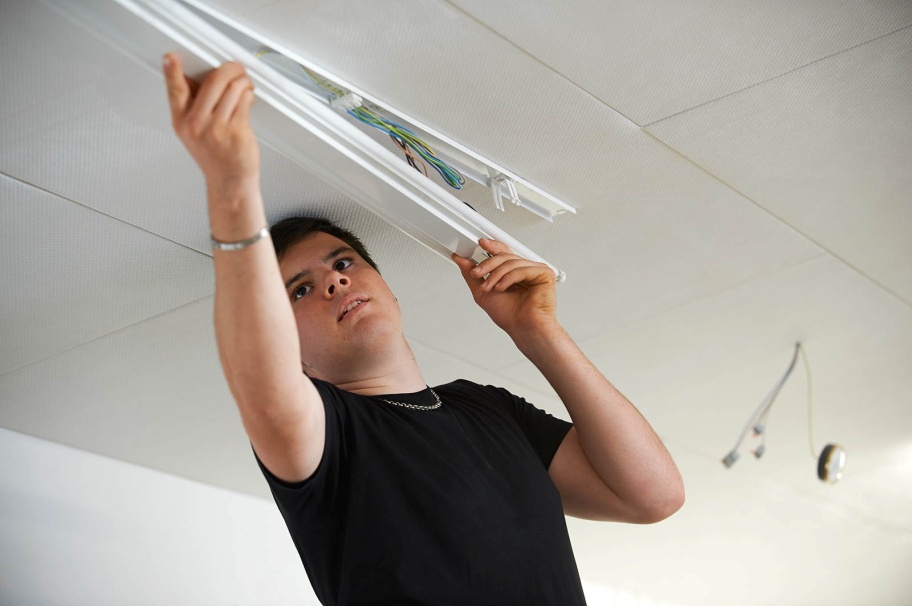 Lehrbetrieb: .......................
4 Tage pro Woche
Berufsfachschule: ..............
1 Tag pro Woche
Überbetriebliche Kurse:
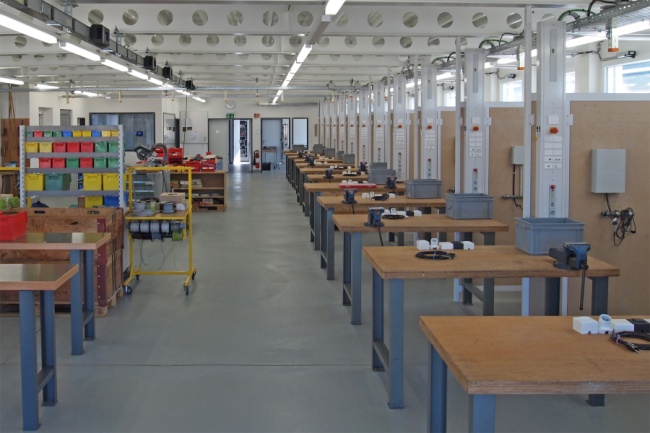 3 - 4 Wochen im 1. Lehrjahr
30 - 34
Tage
2 - 3 Wochen im 2. Lehrjahr
=
2 - 3 Wochen im 3. Lehrjahr
Montage-Elektriker/in EFZ
.... absolvieren zuerst eine Schnupperlehre.
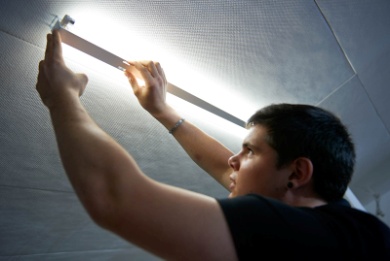 Mit einer Schnupperlehre können viele Eindrücke und Erfahrungen zum Beruf gesammelt werden.

Die Schnupperlehre dauert rund eine Woche. So lernt man auch Firma und Mitarbeiter kennen.

Manche Firmen verlangen einen Eignungstest oder führen einen solchen während der Schnupperlehredurch.
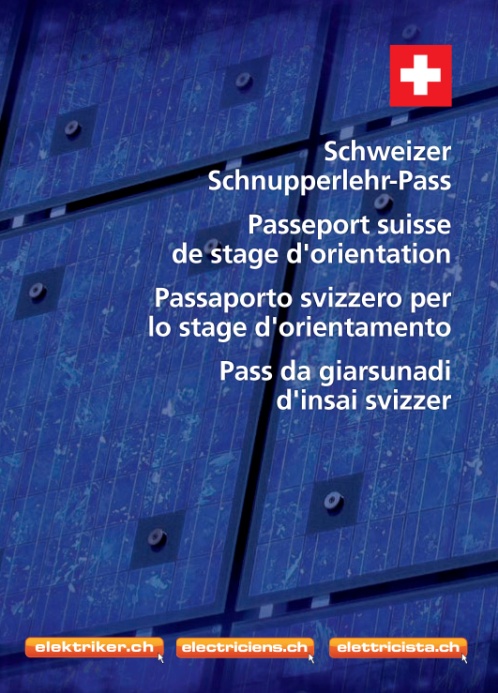 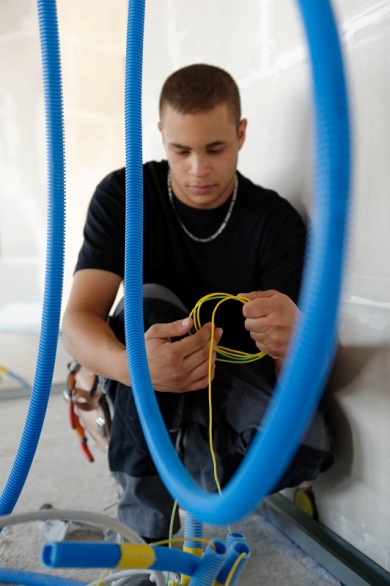 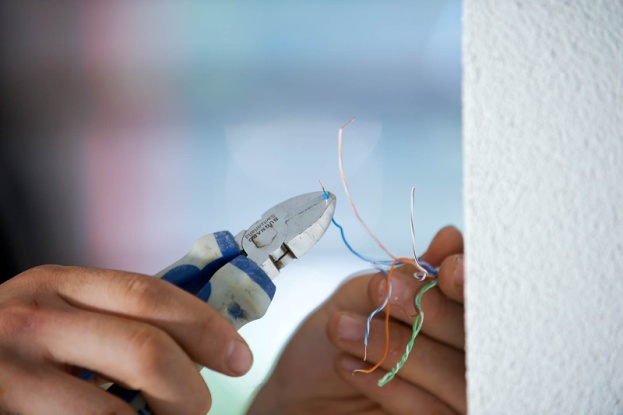 Auf www.elektriker.ch sind Firmen auf-gelistet, welche Schnupperlehren anbieten sowie über freie Lehrstellen verfügen.
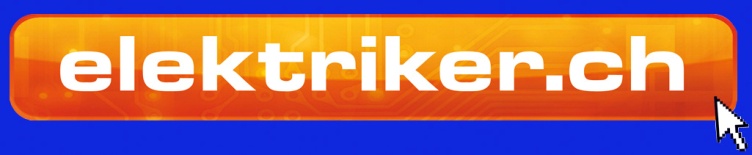 Montage-Elektriker/in EFZ
.... haben interessante Zukunftsperspektiven:
2 Jahre
2 – 3Jahre
2Jahre
Fachhochschule FH
Praxisprüfung gemäss NIV
Höhere FachprüfungDipl. Elektroinstallateur/in
Höhere Fachschule HF
Berufsmaturität
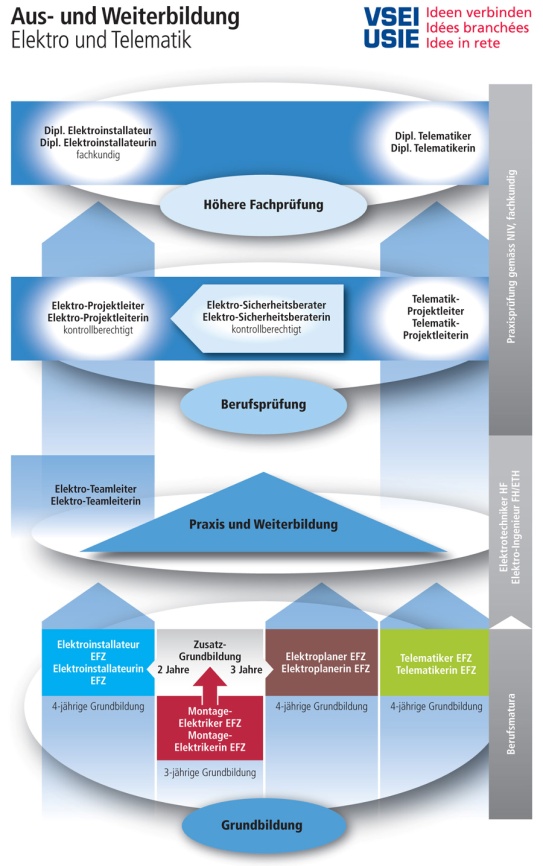 Berufsprüfungen mit
      eidg. Fachausweis- Elektro-Projektleiter/in FA   (Dauer ca. 3 Jahre)- Elektro-Sicherheitsberater/in FA   (Dauer ca. 2 Jahre)
Elektro-Teamleiter/inmit VSEI-Zertifikat(3 Jahre  Berufspraxis)
Fachkurse
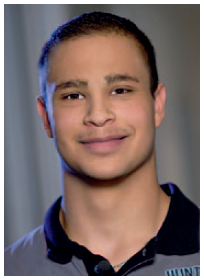 Zusatzgrundbildung mit Abschluss
z.B. als Elektroinstallateur/in EFZ(andere EFZ auch möglich)
Montage-Elektriker/in EFZ
Montage-Elektriker/in EFZ
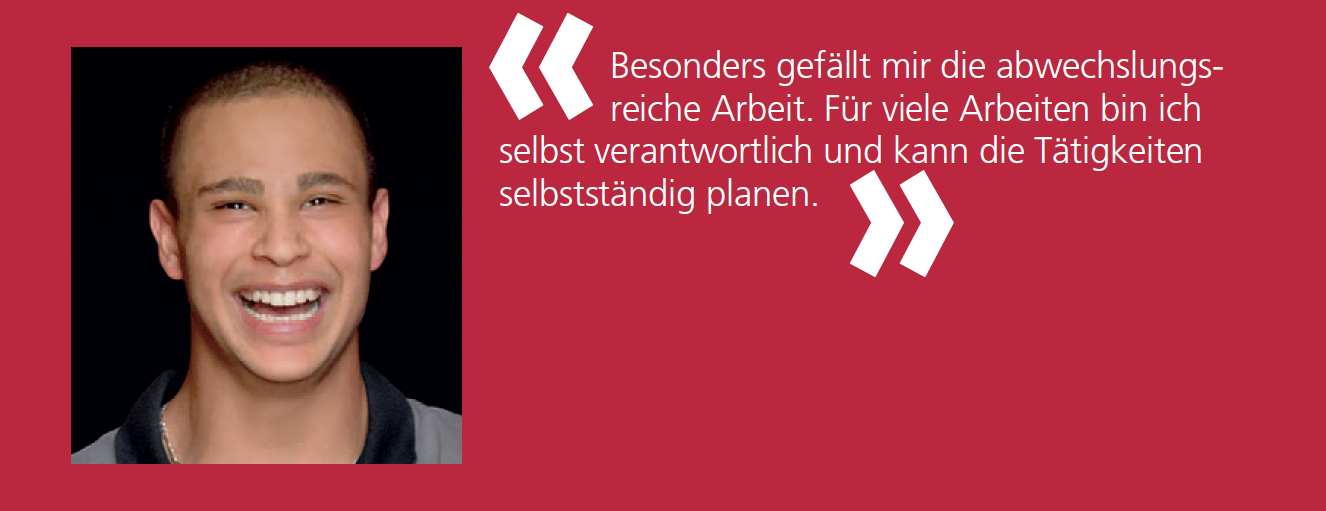 Wie Shadi entscheiden sich jedes Jahr rund
800 Schülerinnen und Schüler für diesen Beruf.
Elektroinstallateur/in EFZ
4 Jahre
.... installieren und ...
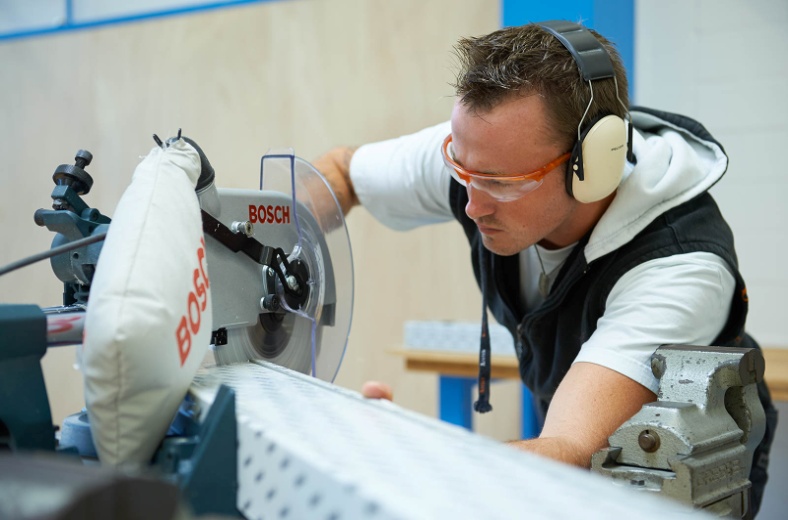 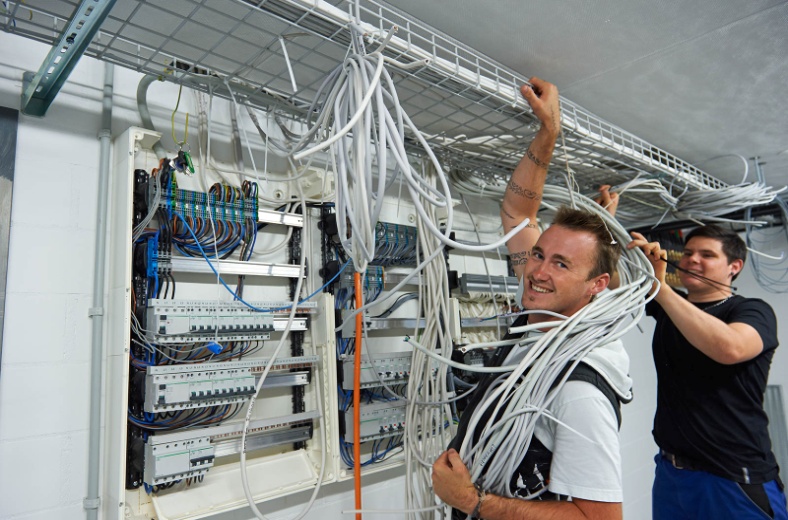 .... schneiden Kabelkanäle zu und verlegen darin die Leitungen.
.... erstellen elektr. Verteilungen und schliessen Kabel an.
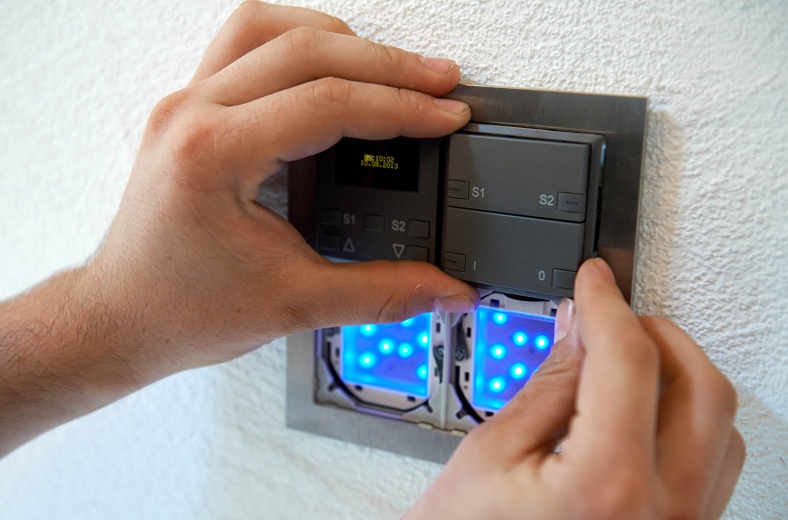 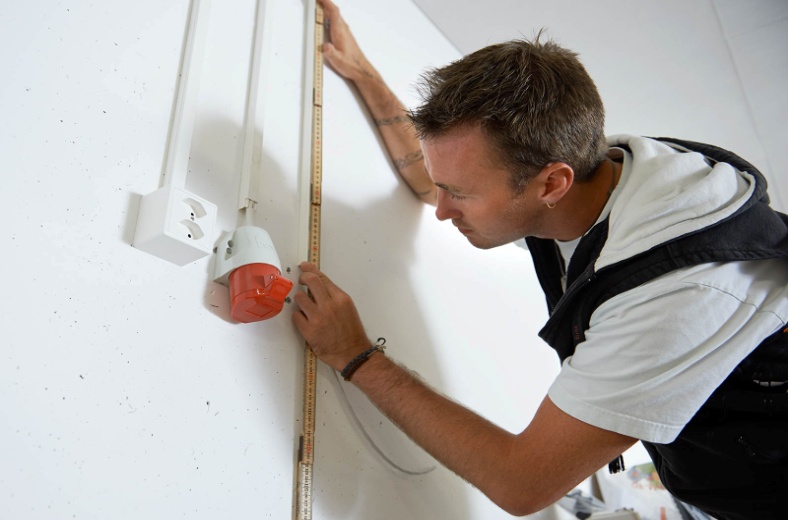 .... erstellen Ausmasse der fertigen Installationen.
.... montieren die Schaltstellen der Beleuchtungsanlage.
Elektroinstallateur/in EFZ
4 Jahre
.... nehmen zudem ganze Anlagen in Betrieb.
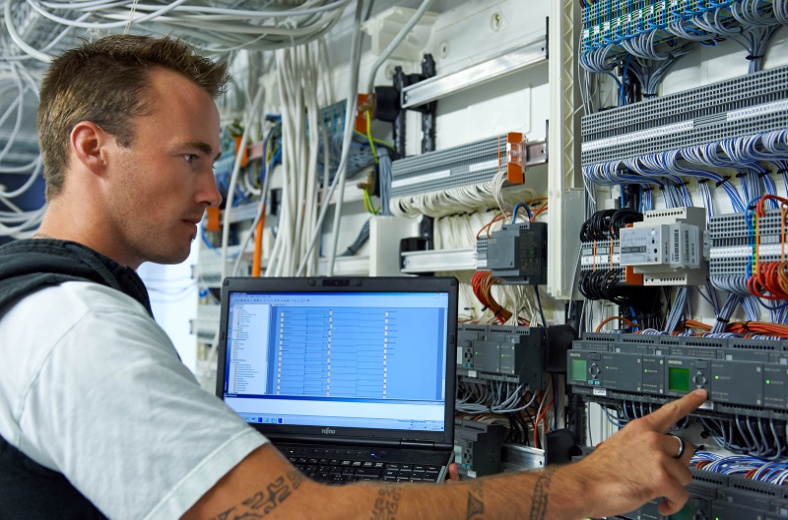 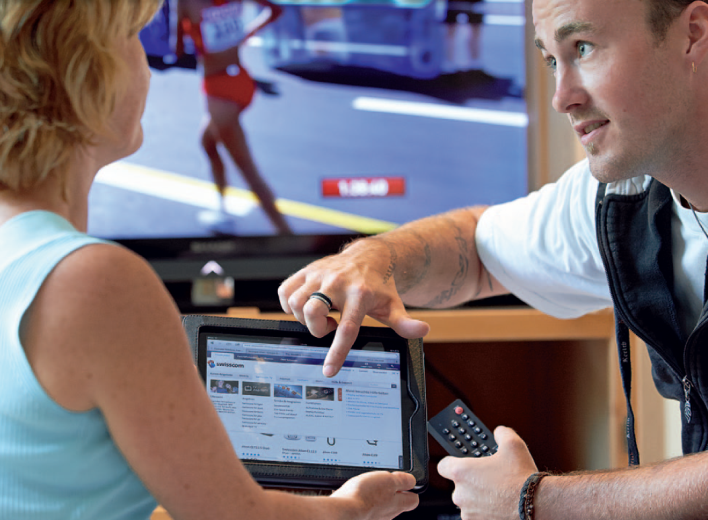 Film ab
.... konfigurieren Geräte der Gebäudeautomation.
.... beraten Kunden und erklären ihnen Telekommunikationsanlagen.
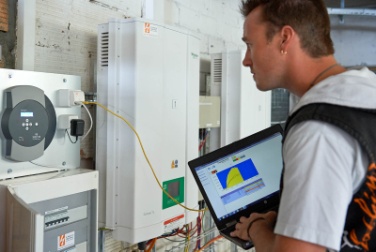 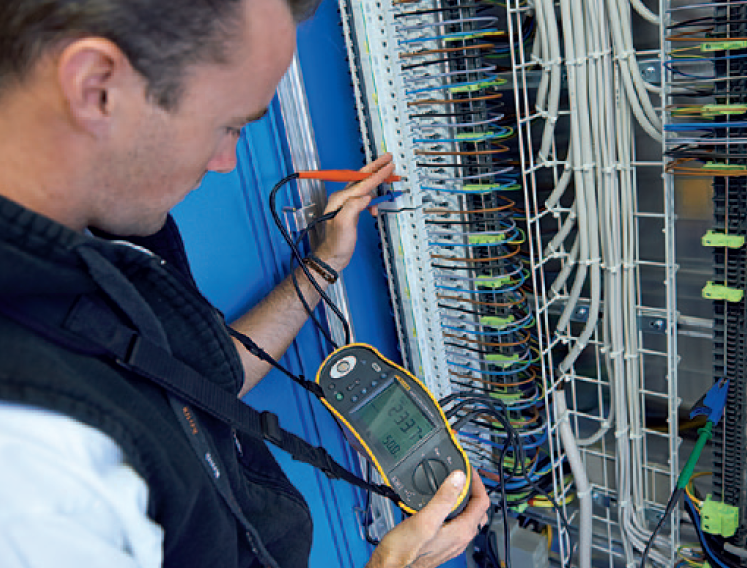 .... nehmen Photovoltaikanlagen in Betrieb.
.... überprüfen mit Messungen die Sicherheit der Anlage.
Elektroinstallateur/in EFZ
.... sind besonders
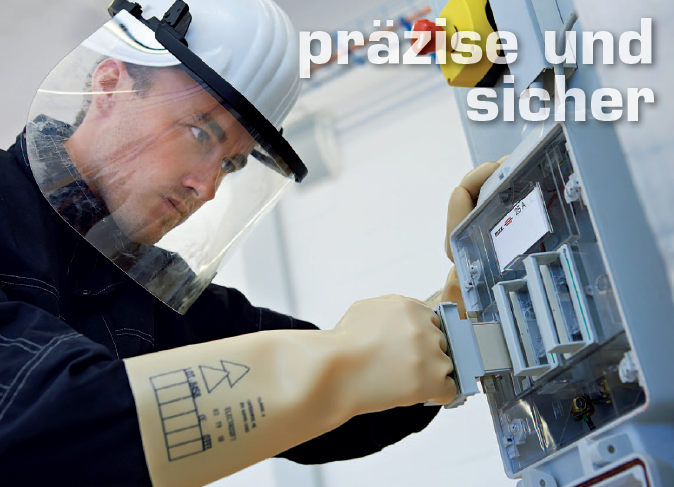 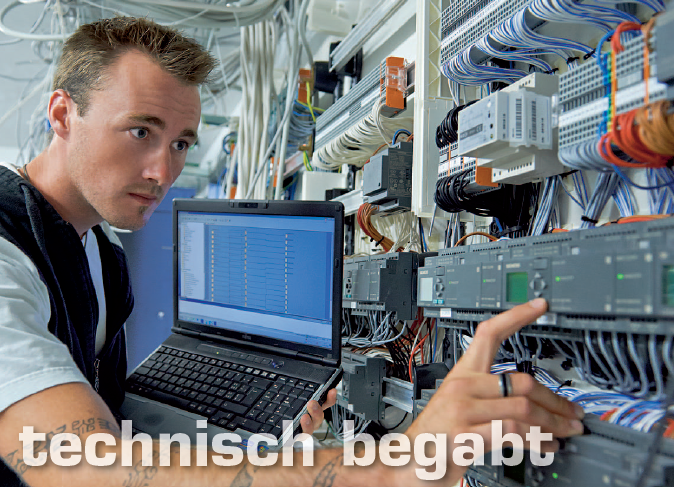 Elektroinstallateur/in EFZ
.... bringen folgende Voraussetzungen mit:
Abgeschlossene Volksschule, mittlere Anforderungs- stufe oder höher.
Gute Leistungen in Mathematik, Natur & Technik
Exaktes, zuverlässiges und verantwortungsbewusstes Arbeiten.
Handwerkliches Geschick, auch für feine Arbeiten.
Normale Farbsichtigkeit
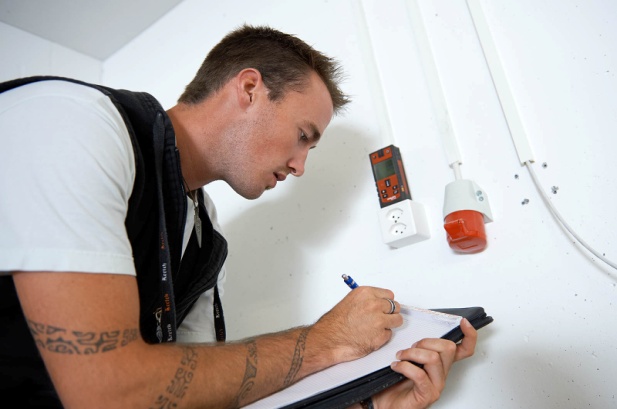 Elektroinstallateur/in EFZ
.... werden im Lehrbetrieb, in der Berufsfachschule und in überbetrieblichen Kursen ausgebildet. Der Beruf bietet Abwechslung und spannende Projekte.

Die Lehrzeit beträgt 4 Jahre.
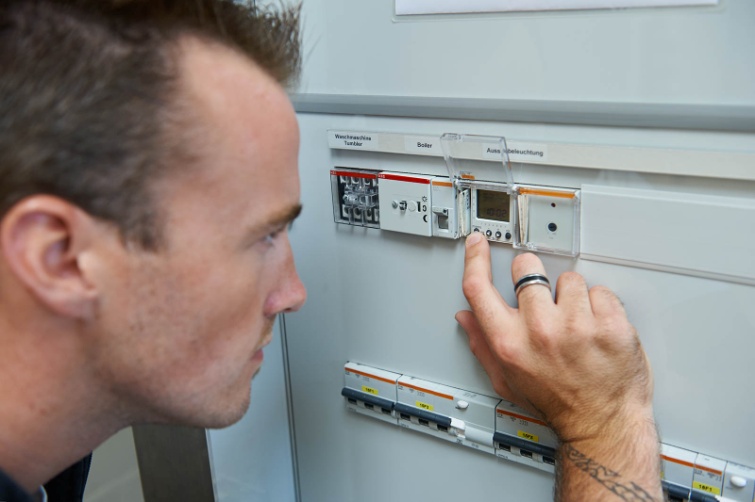 Lehrbetrieb: .......................
3.5 - 4 Tage pro Woche
Berufsfachschule: ..............
1 – 1.5 Tage pro Woche
Überbetriebliche Kurse:
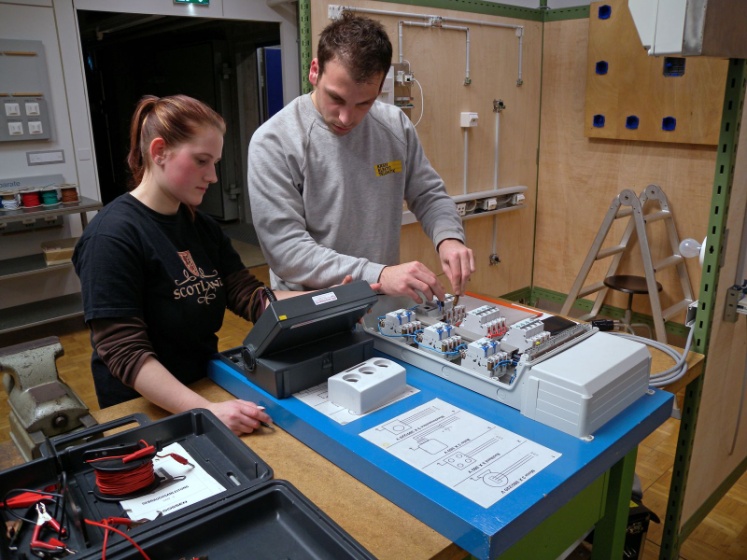 3 - 4 Wochen im 1. Lehrjahr
2 - 3 Wochen im 2. Lehrjahr
38 - 46
Tage
=
2 - 3 Wochen im 3. Lehrjahr
2 - 3 Wochen im 4. Lehrjahr
Elektroinstallateur/in EFZ
.... absolvieren zuerst eine Schnupperlehre.
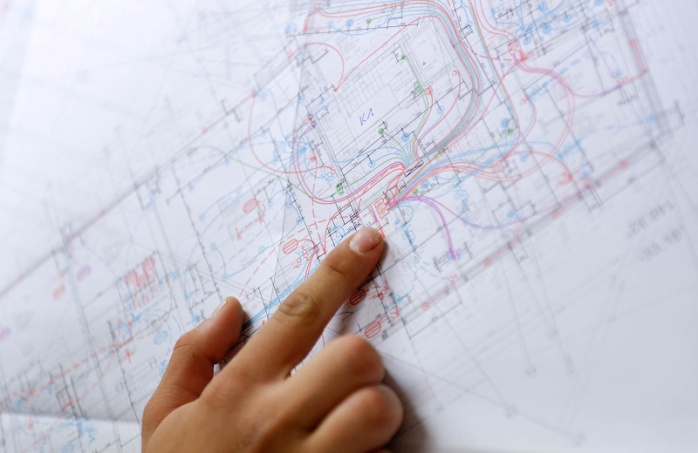 Mit einer Schnupperlehre können viele Eindrücke und Erfahrungen zum Beruf gesammelt werden.

Die Schnupperlehre dauert rund eine Woche. So lernt man auch Firma und Mitarbeiter kennen.

Manche Firmen verlangen einen Eignungstest oder führen einen solchen während der Schnupperlehredurch.
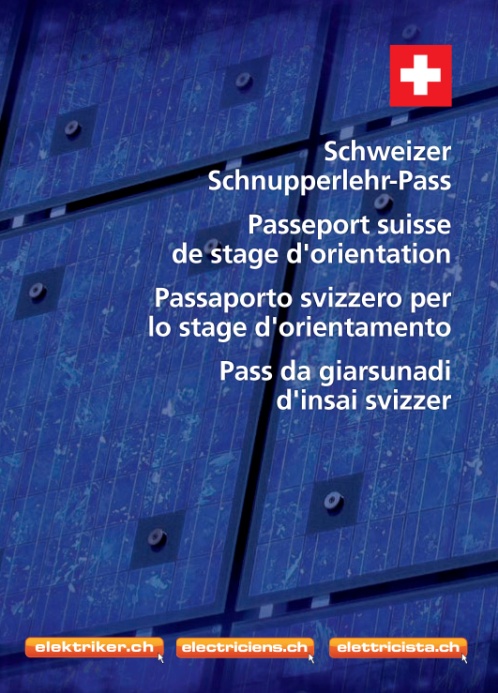 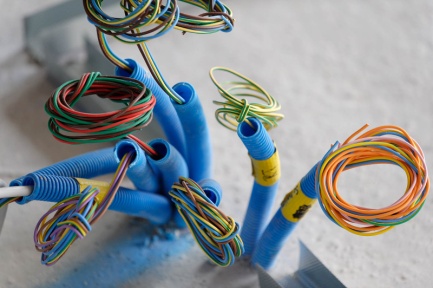 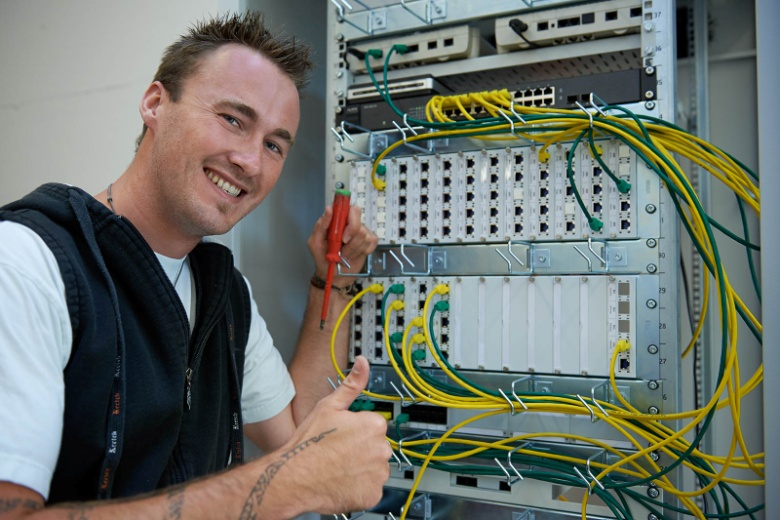 Auf www.elektriker.ch sind Firmen auf-gelistet, welche Schnupperlehren anbieten sowie über freie Lehrstellen verfügen.
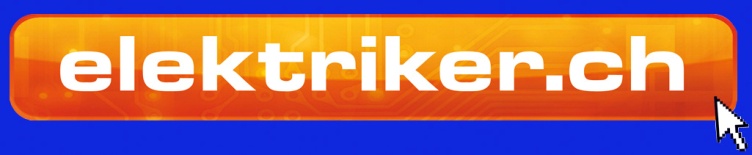 Elektroinstallateur/in EFZ
.... haben interessante Zukunftsperspektiven:
2 – 3Jahre
2Jahre
Fachhochschule FH
Höhere Fachprüfungen- Dipl. Elektroinstallateur/in
- Dipl. Telematiker/in
Praxisprüfung gemäss NIV
Höhere Fachschule HF
Berufsmaturität
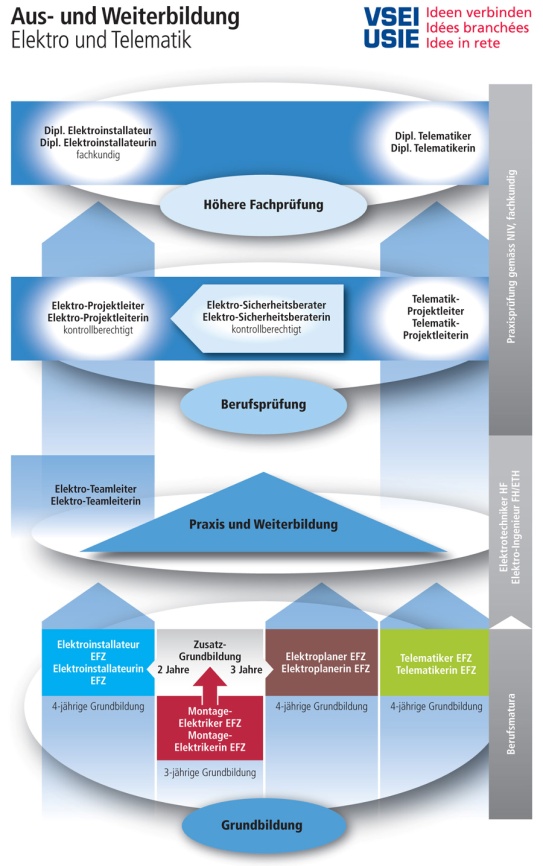 Elektro-Teamleiter/inmit VSEI-Zertifikat
Berufsprüfungen mit
      eidg. Fachausweis- Elektro-Projektleiter/in FA   (Dauer ca. 3 Jahre)- Elektro-Sicherheitsberater/in FA   (Dauer ca. 2 Jahre)- Telematik-Projektleiter/in FA   (Dauer ca. 2 Jahre)
Zusatzgrundbildungen
Fachkurse
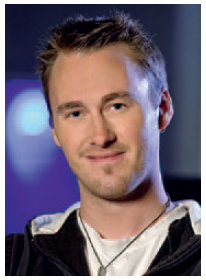 Elektroinstallateur/in EFZ
Elektroinstallateur/in EFZ
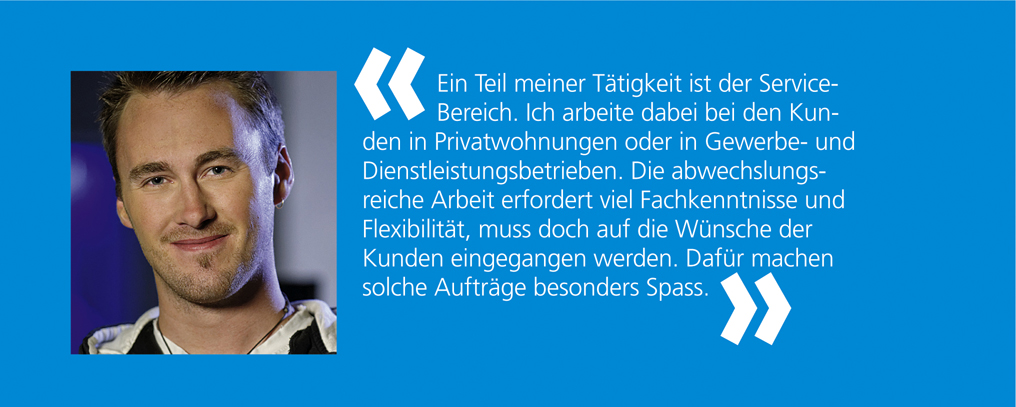 Wie Loïc entscheiden sich jedes Jahr rund
2‘100 Schülerinnen und Schüler für diesen Beruf.
Telematiker/in EFZ
4 Jahre
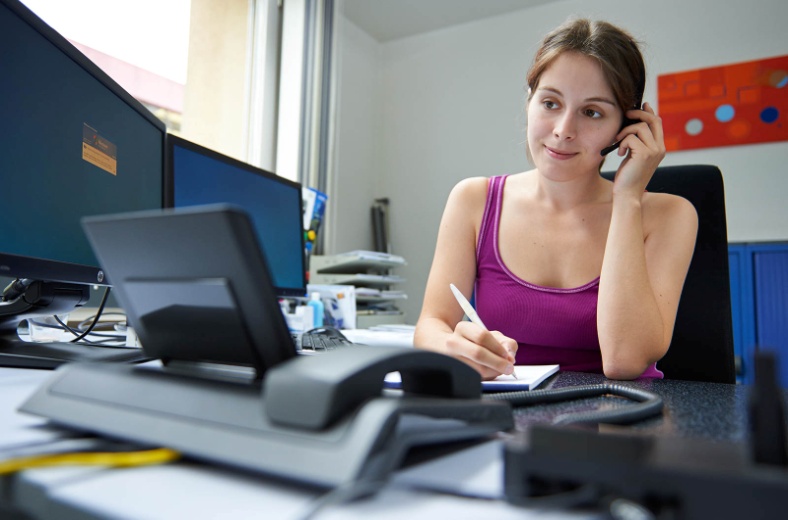 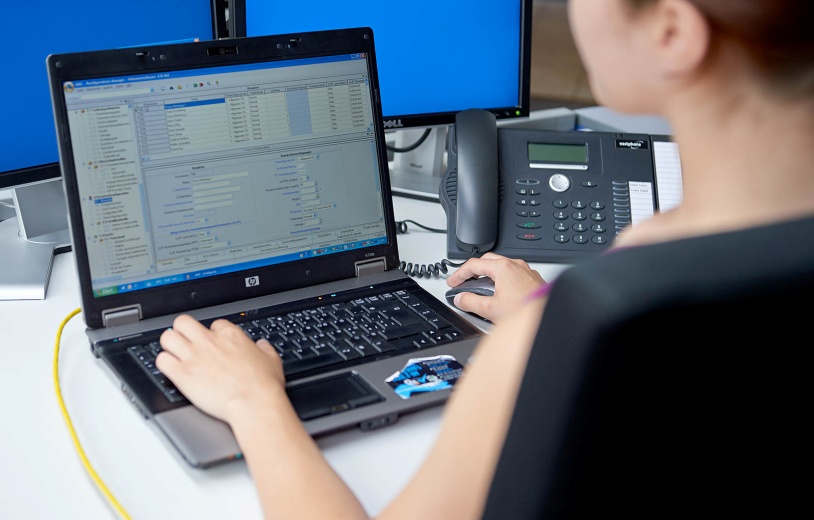 Film ab
.... erfüllen Kundenwünsche und leisten Support.
.... konfigurieren am Laptop Anlagen und Geräte.
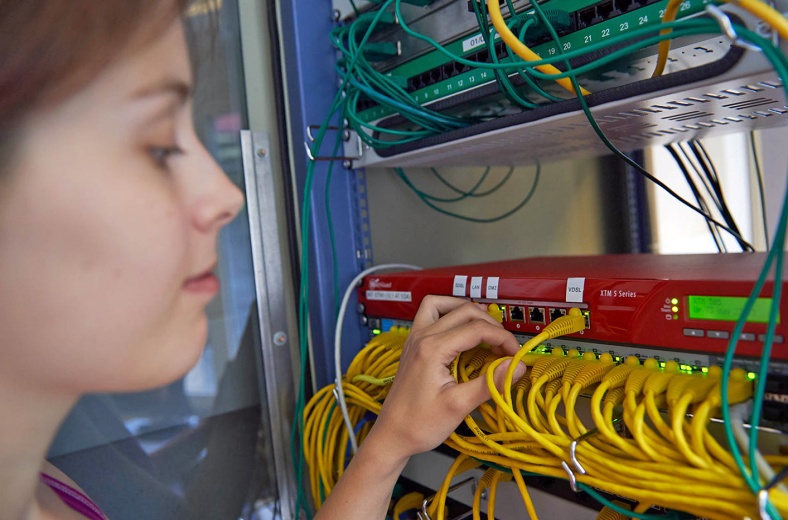 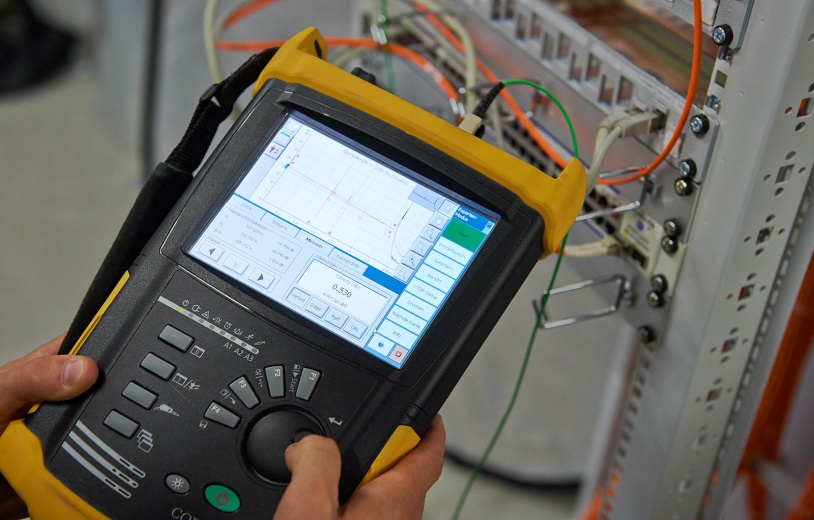 .... schalten Patchkabel auf und er-stellen  Telekommunikationsanlagen.
.... messen die Übertragungsqualität der Daten im Netzwerk.
Telematiker/in EFZ
.... sind besonders
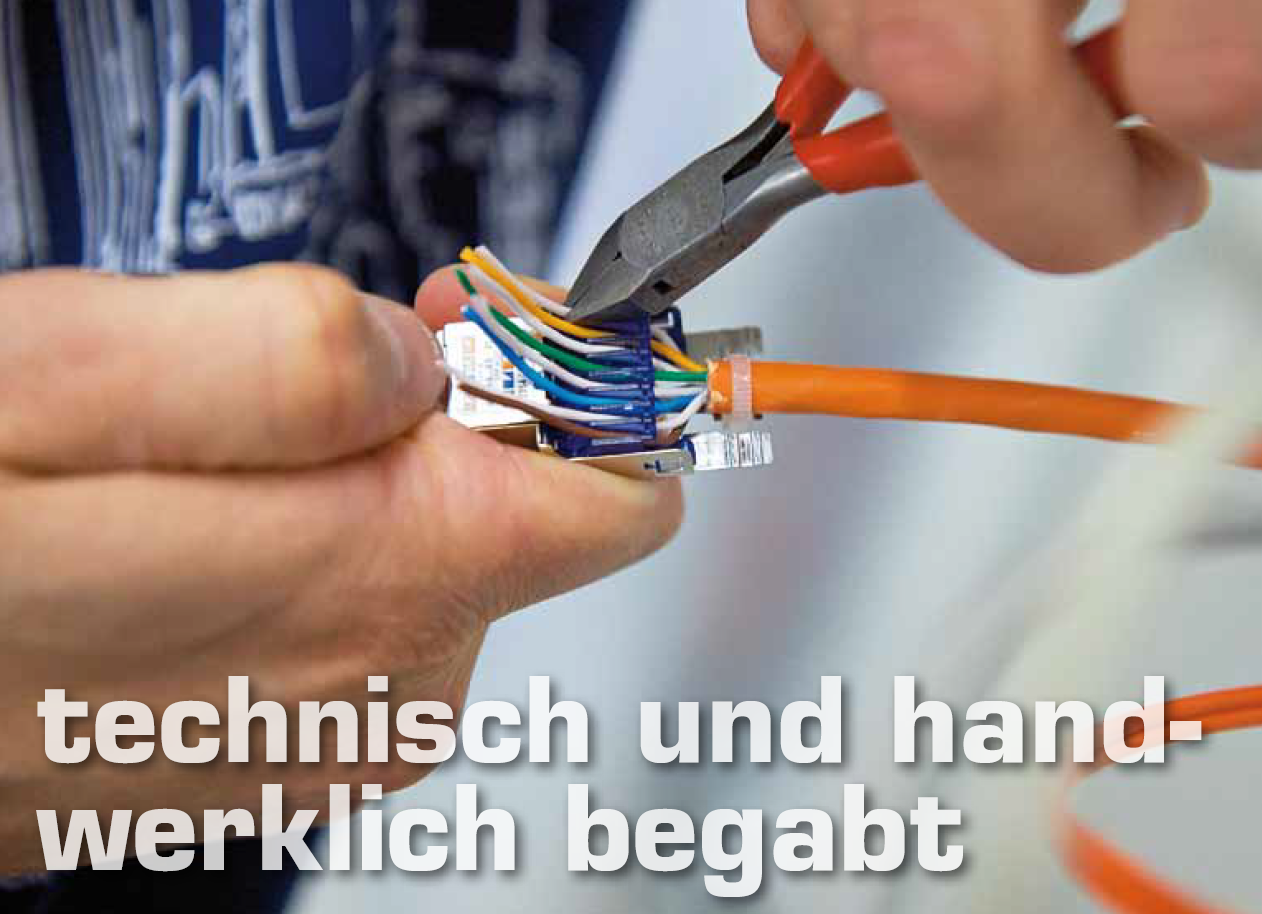 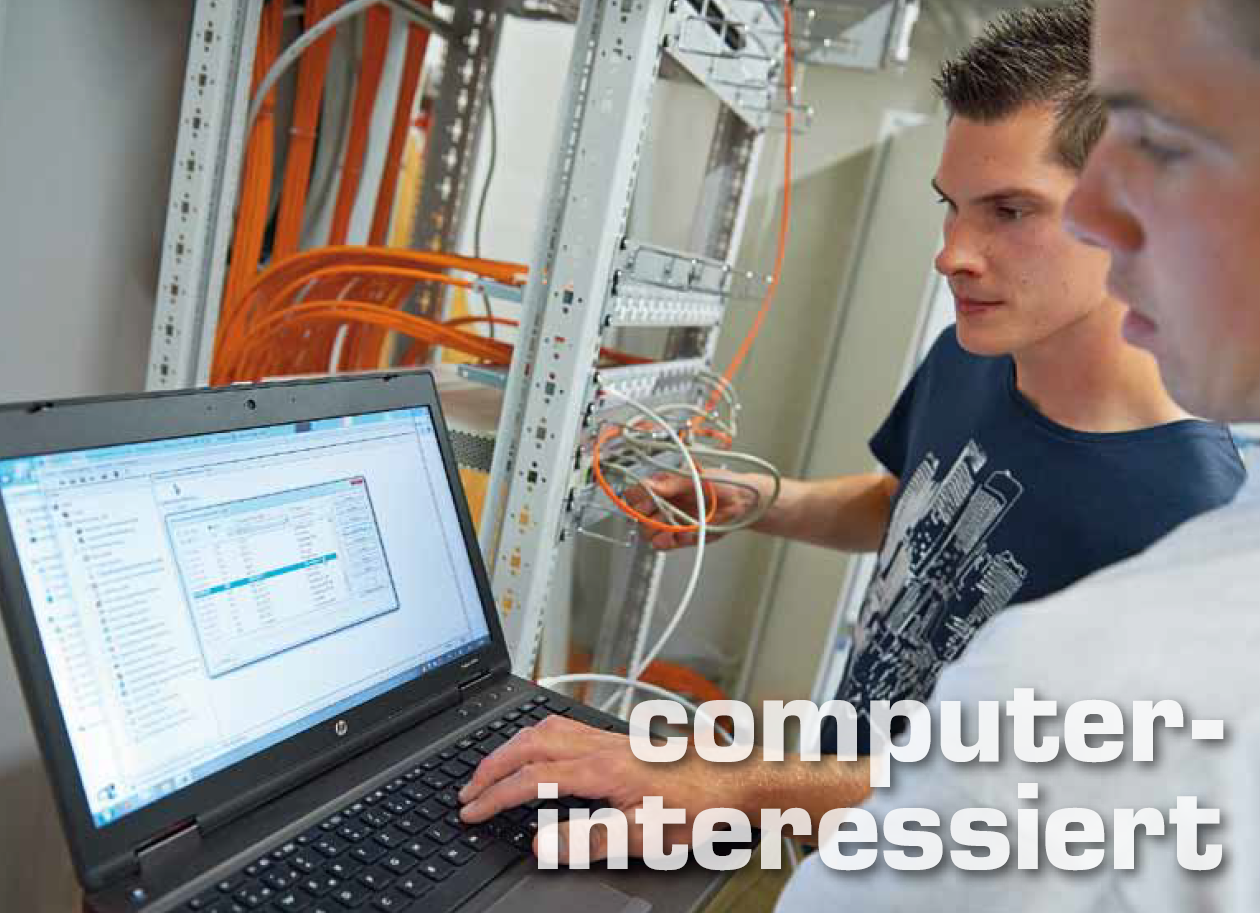 Telematiker/in EFZ
.... bringen folgende Voraussetzungen mit:
Abgeschlossene Volksschule, obere Anforderungsstufe
Gute Leistungen in Mathematik, Natur & Technik
Handwerkliches Geschick auch für feine Arbeit
Selbständigkeit und Freude, auch alleine zu arbeiten
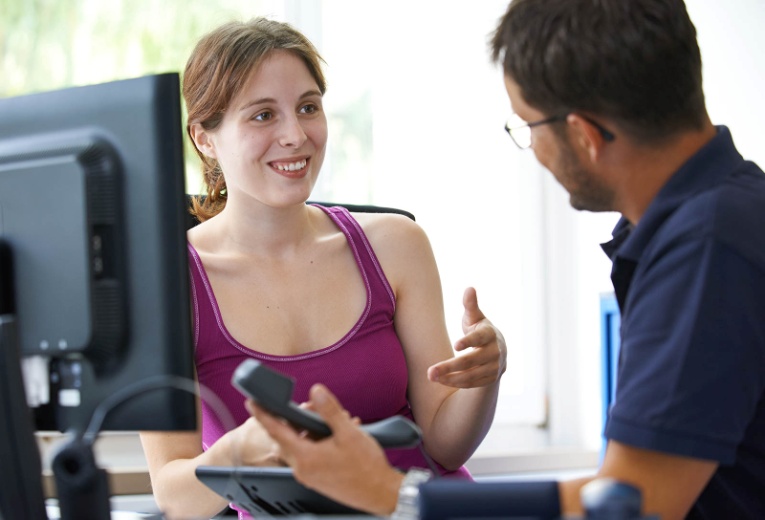 Normale Farbsichtigkeit
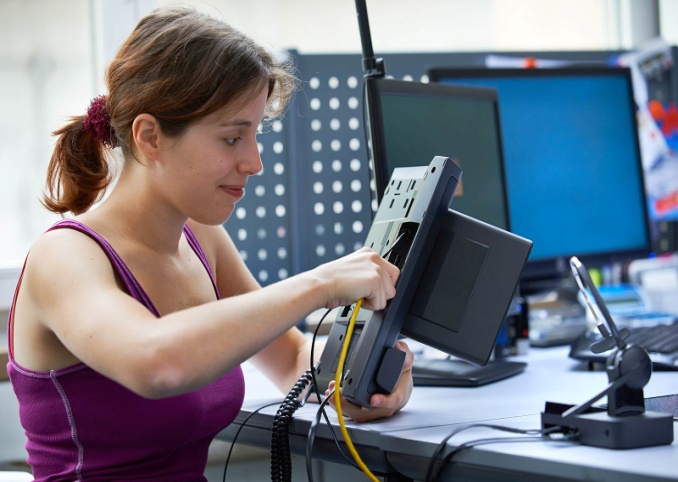 Telematiker/in EFZ
.... werden im Lehrbetrieb, in der Berufsfachschule und in überbetrieblichen Kursen ausgebildet. Der Beruf bietet Hightech-Erlebnisse und Perspektiven.

Die Lehrzeit beträgt 4 Jahre.
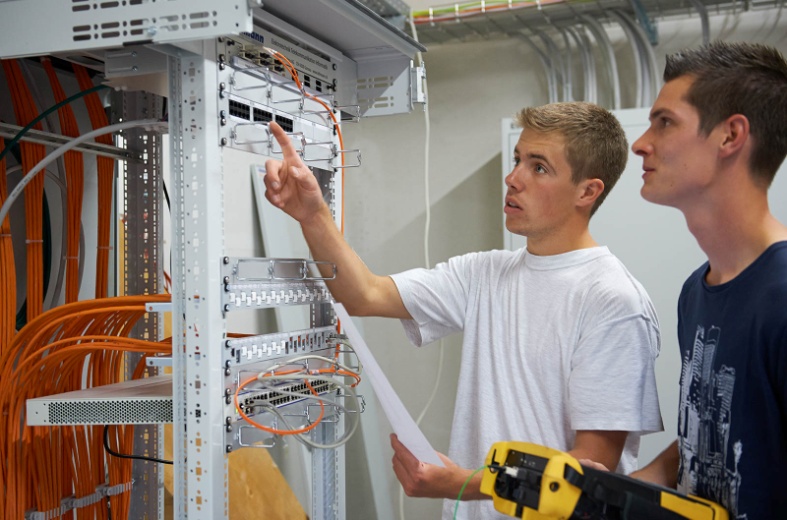 Lehrbetrieb: .......................
3 - 4 Tage pro Woche
Berufsfachschule: ..............
1 – 2 Tage pro Woche
Überbetriebliche Kurse:
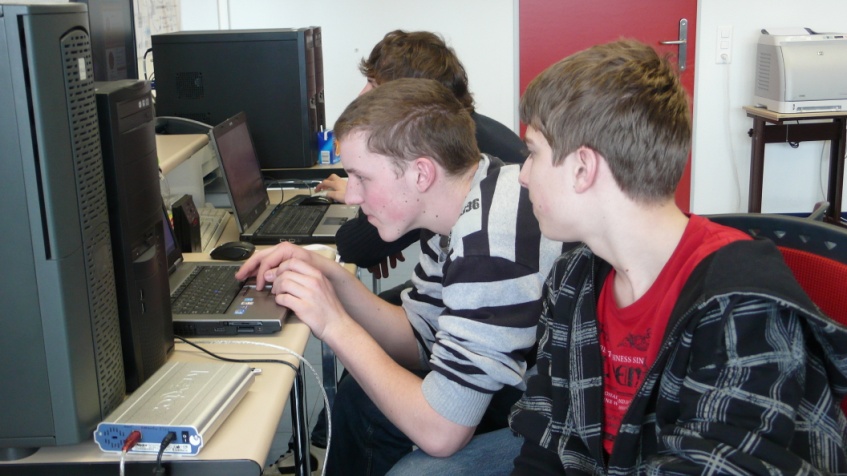 1.5 - 2 Wochen im 1. Lehrjahr
2 Wochen im 2. Lehrjahr
38 - 40
Tage
=
3 Wochen im 3. Lehrjahr
3 Wochen im 4. Lehrjahr
Telematiker/in EFZ
.... absolvieren zuerst eine Schnupperlehre.
Mit einer Schnupperlehre können viele Eindrücke und Erfahrungen zum Beruf gesammelt werden.

Die Schnupperlehre dauert rund eine Woche. So lernt man auch Firma und Mitarbeiter kennen.

Manche Firmen verlangen einen Eignungstest oder führen einen solchen während der Schnupperlehredurch.
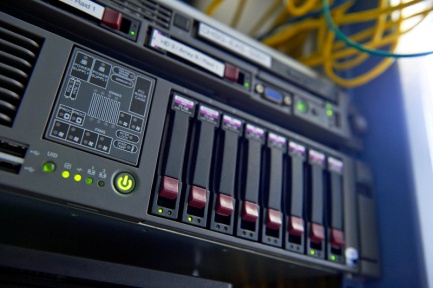 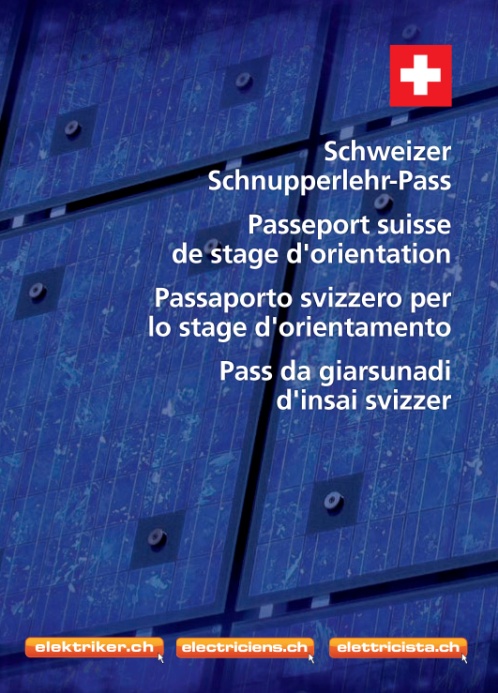 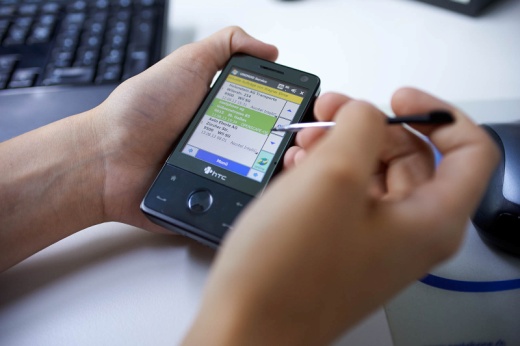 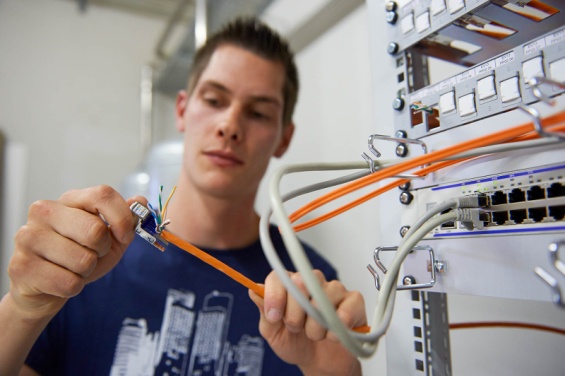 Auf www.elektriker.ch sind Firmen auf-gelistet, welche Schnupperlehren anbieten sowie über freie Lehrstellen verfügen.
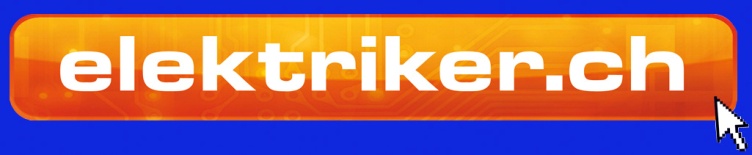 Telematiker/in EFZ
.... haben interessante Zukunftsperspektiven:
2Jahre
2Jahre
Fachhochschule FH
Höhere Fachprüfung- Dipl. Telematiker/in
Praxisprüfung gemäss NIV
Höhere Fachschule HF
Berufsmaturität
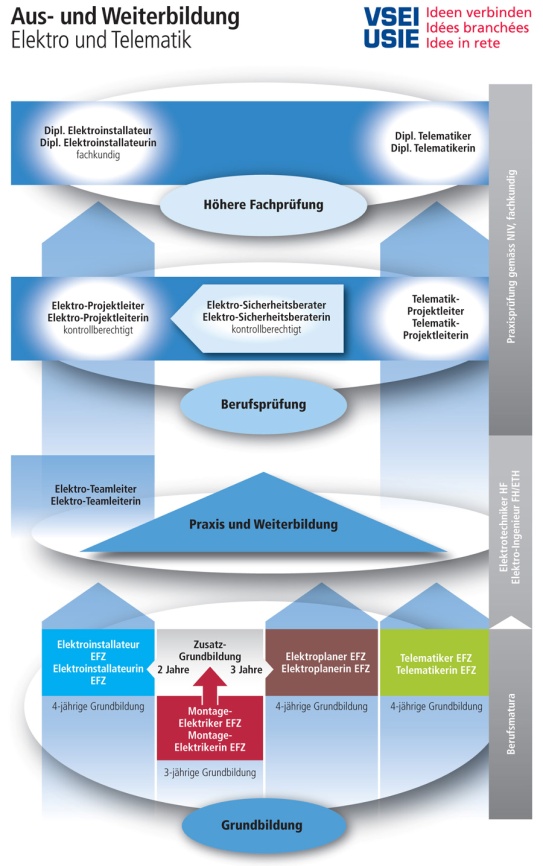 Elektro-Teamleiter/inmit VSEI-Zertifikat
Berufsprüfung mit
      eidg. Fachausweis- Telematik-Projektleiter/in FA
   (Dauer ca. 2 Jahre)
Zusatzgrundbildungen
Fachkurse
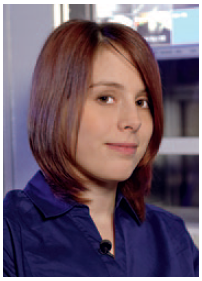 Telematiker/in EFZ
Telematiker/in EFZ
Wie Evelyn entscheiden sich jedes Jahr rund
50 Schülerinnen und Schüler für diesen Beruf.
Elektroplaner/in EFZ
4 Jahre
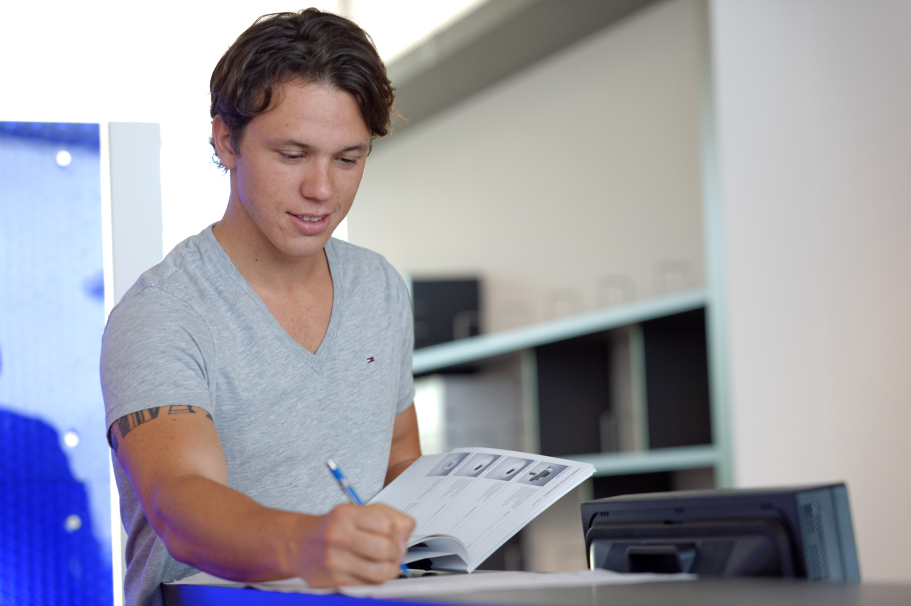 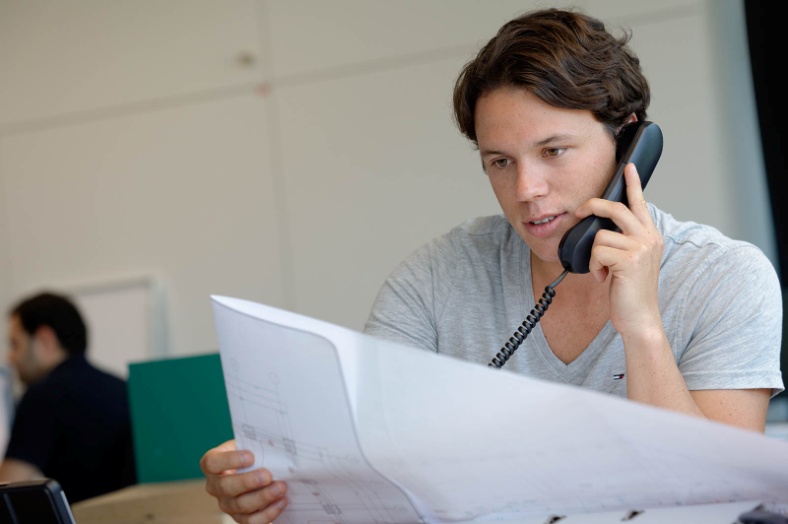 Film ab
.... beschaffen technische Informa-tionen z.B. aus Katalogen.
.... telefonieren mit Architekten, Kunden und Lieferanten.
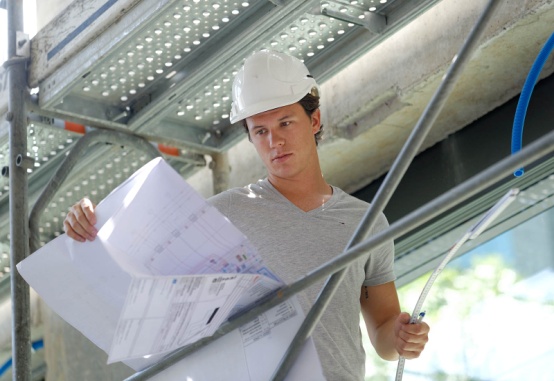 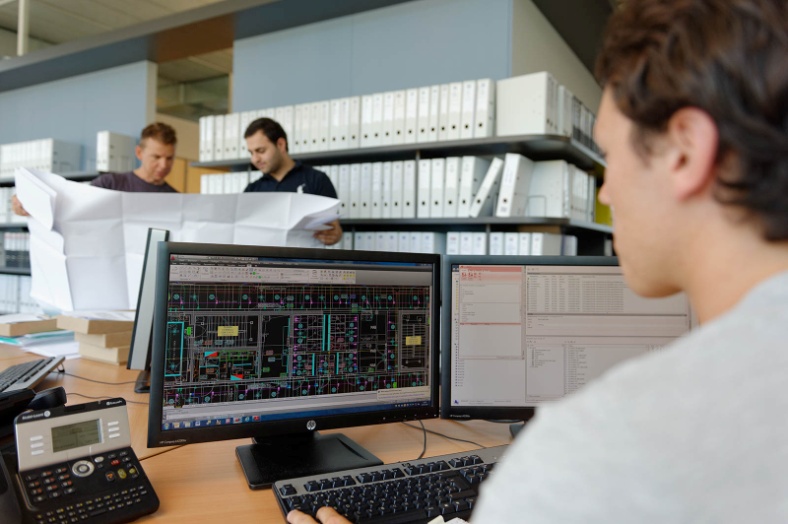 .... koordinieren Arbeiten mit dem Elektriker auf der Baustelle.
.... entwerfen Installationspläne und elektrische Steuerungen am Computer.
Elektroplaner/in EFZ
.... sind besonders
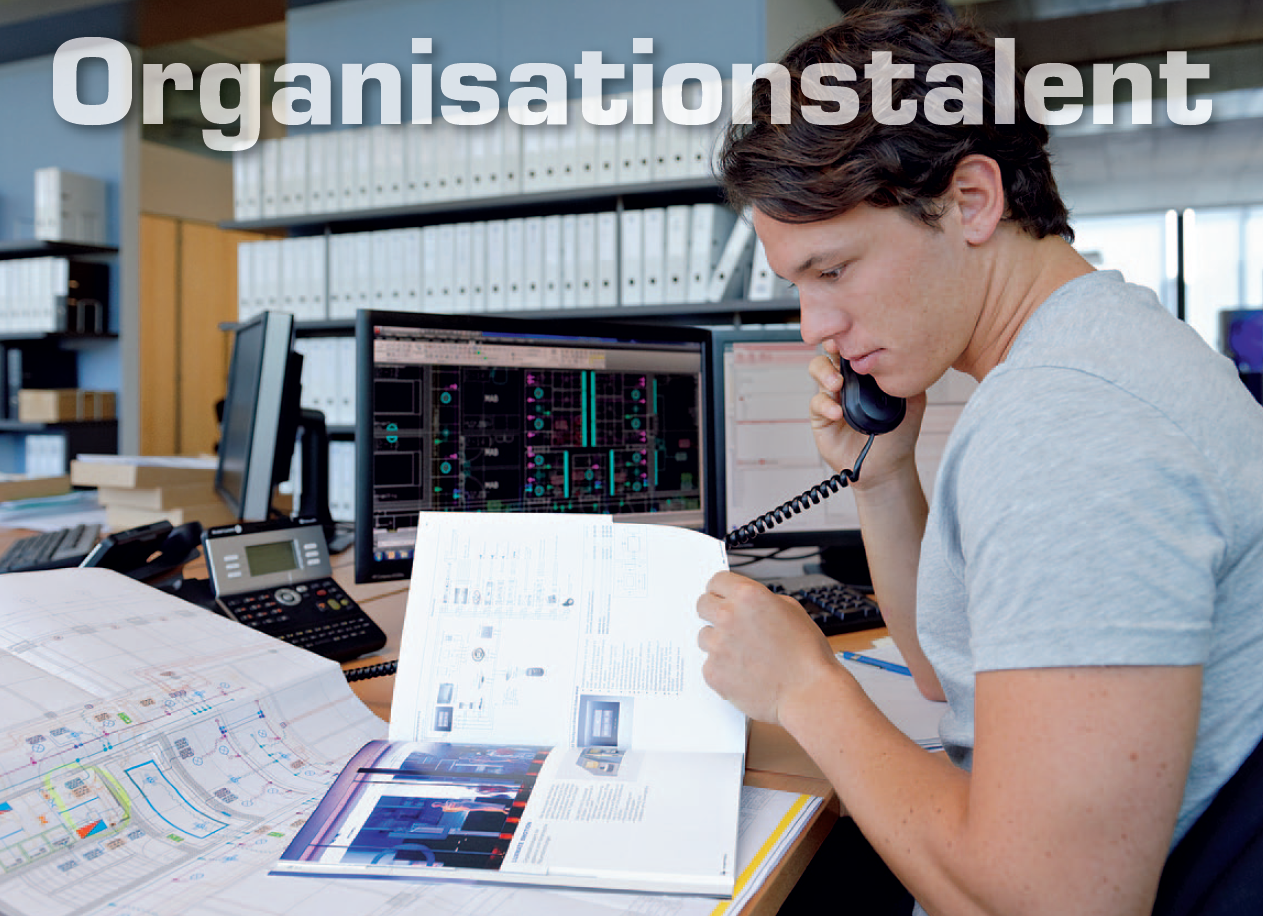 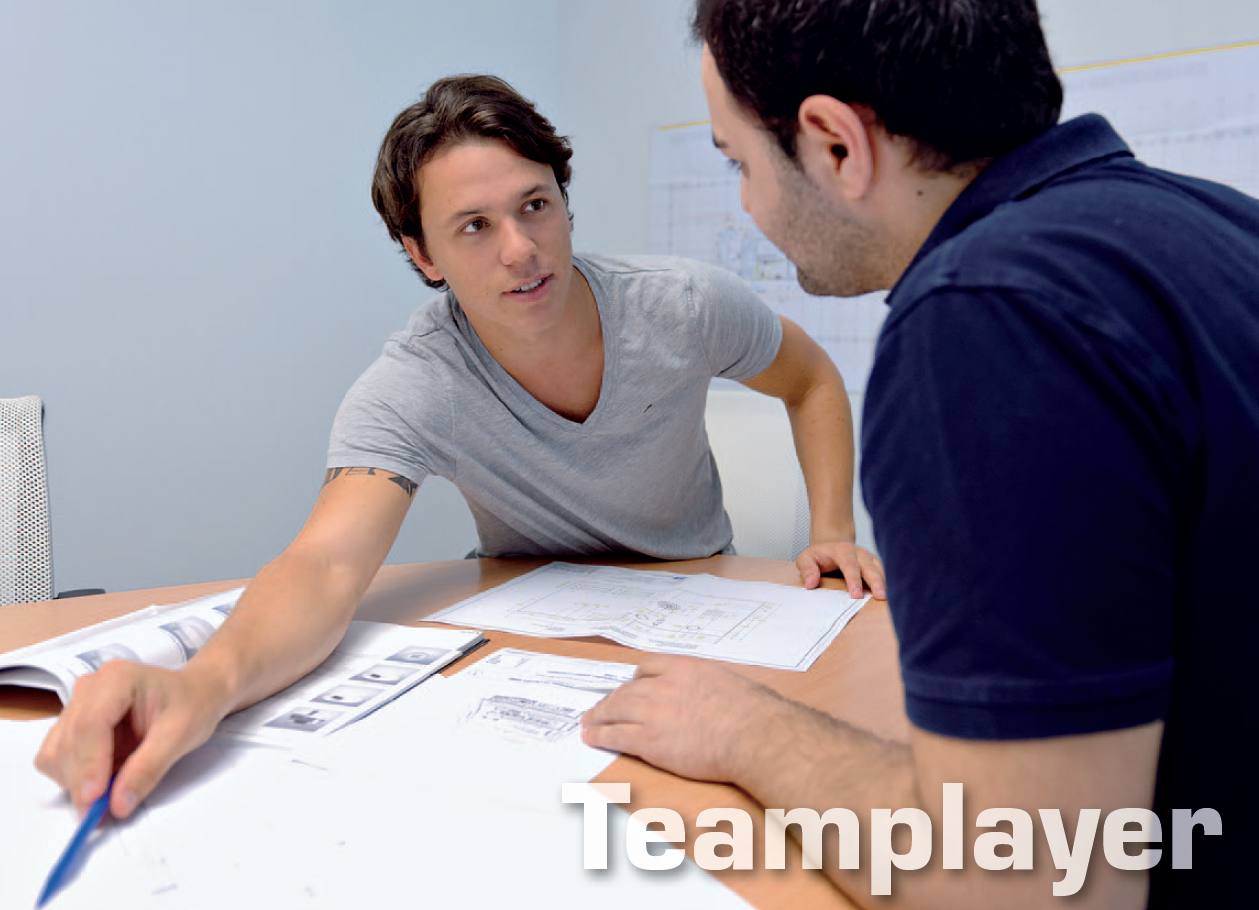 Elektroplaner/in EFZ
.... bringen folgende Voraussetzungen mit:
Abgeschlossene Volksschule, obere Anforderungsstufe
Gute Leistungen in Mathematik, Natur & Technik
Gutes räumliches Vorstellungsvermögen
Technisches Verständnis und Freude mit dem PC zu arbeiten
Normale Farbsichtigkeit und gute Sehschärfe
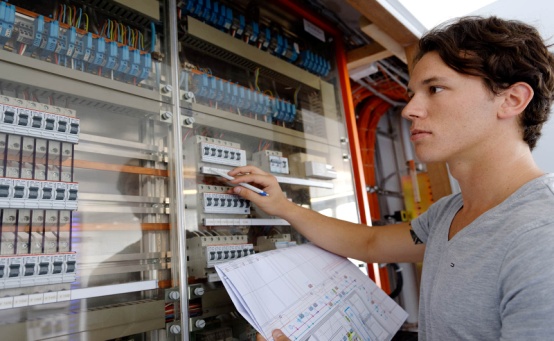 Elektroplaner/in EFZ
.... werden im Lehrbetrieb, in der Berufsfachschule und in überbetrieblichen Kursen ausgebildet. Der Beruf bietet Abwechslung und spannende Projekte.

Die Lehrzeit beträgt 4 Jahre.
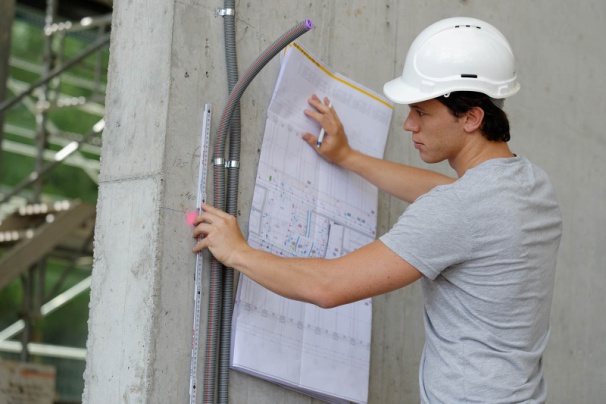 Lehrbetrieb: .......................
3.5 - 4 Tage pro Woche
Berufsfachschule: ..............
1 – 1.5 Tage pro Woche
Überbetriebliche Kurse:
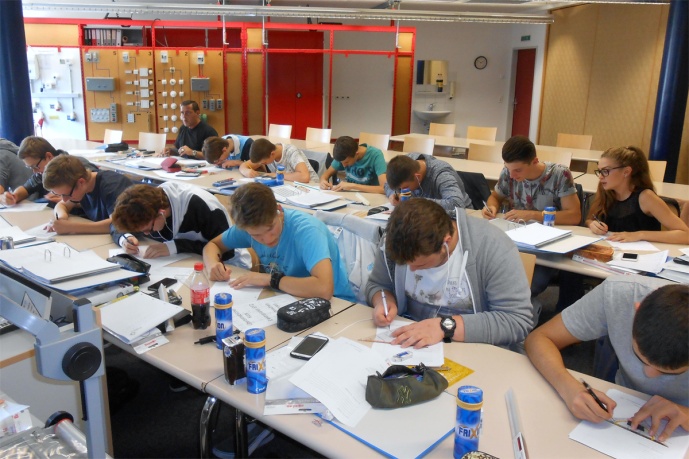 2 - 3 Wochen im 1. Lehrjahr
32 - 34
Tage
2 - 3 Wochen im 2. Lehrjahr
=
2 - 3 Wochen im 3. – 4. Lehrjahr
Elektroplaner/in EFZ
.... absolvieren zuerst eine Schnupperlehre.
Mit einer Schnupperlehre können viele Eindrücke und Erfahrungen zum Beruf gesammelt werden.

Die Schnupperlehre dauert rund eine Woche. So lernt man auch Firma und Mitarbeiter kennen.

Manche Firmen verlangen einen Eignungstest oder führen einen solchen während der Schnupperlehredurch.
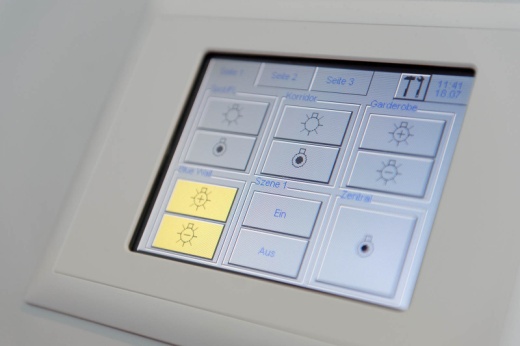 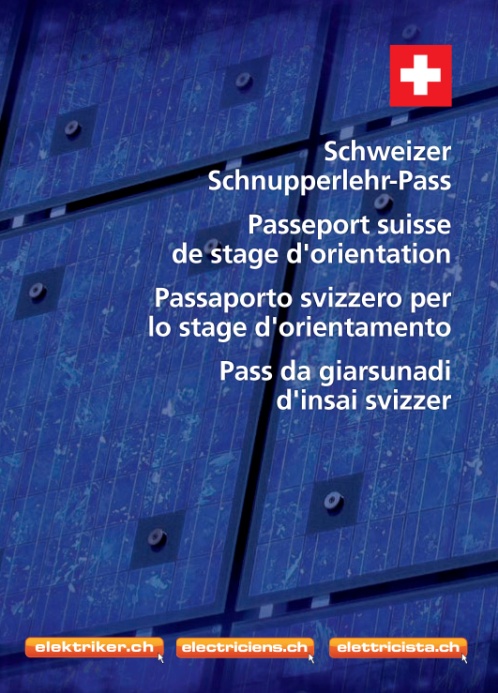 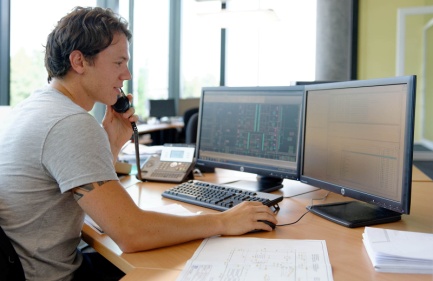 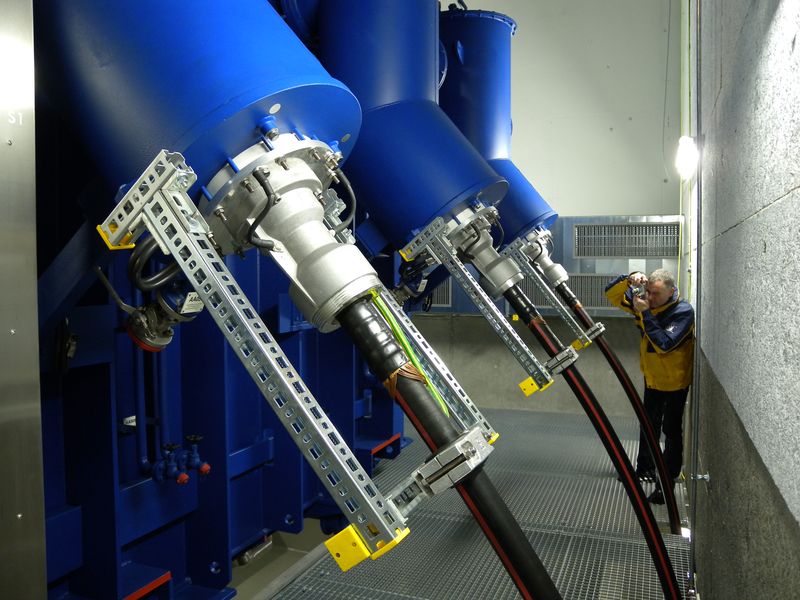 Auf www.elektriker.ch sind Firmen auf-gelistet, welche Schnupperlehren anbieten sowie über freie Lehrstellen verfügen.
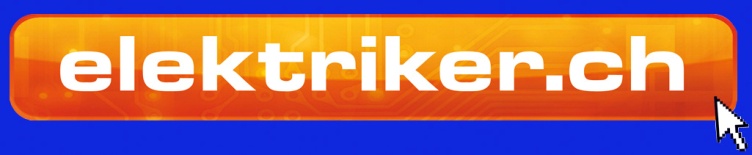 Elektroplaner/in EFZ
.... haben interessante Zukunftsperspektiven:
2 – 3Jahre
2Jahre
Fachhochschule FH
Höhere Fachprüfungen- Dipl. Elektroinstallateur/in
- Dipl. Telematiker/in
Praxisprüfung gemäss NIV
Höhere Fachschule HF
Berufsmaturität
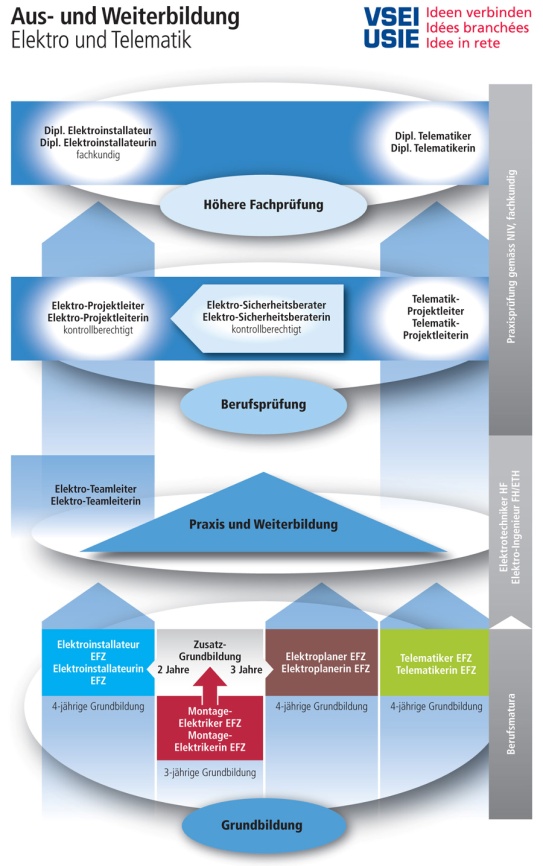 Elektro-Teamleiter/inmit VSEI-Zertifikat
Berufsprüfungen mit
      eidg. Fachausweis
- Elektro-Projektleiter/in FA   (Dauer ca. 3 Jahre)- Elektro-Sicherheitsberater/in FA   (Dauer ca. 2 Jahre)
 Telematik-Projektleiter/in FA   (Dauer ca. 2 Jahre)
Zusatzgrundbildungen
Fachkurse
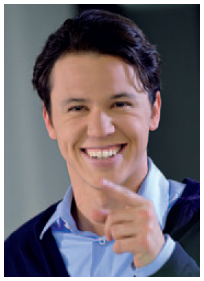 Elektroplaner/in EFZ
Elektroplaner/in EFZ
Wie Andrea-Dario entscheiden sich jedes Jahr rund
170 Schülerinnen und Schüler für diesen Beruf.
Fachleute der Elektro- undTelematik-Installationsbrancheverdienen sich Weltmeistertitel ....
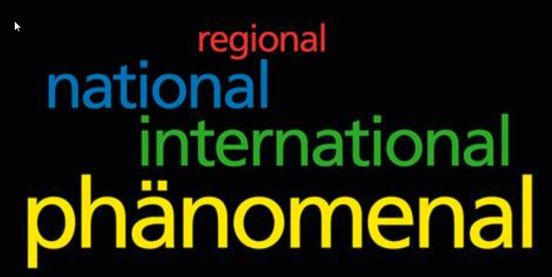 2013 Leipzig                      Samuel Schenk (Gold) Remo Schacher     (Diplome)     Lukas Däscher
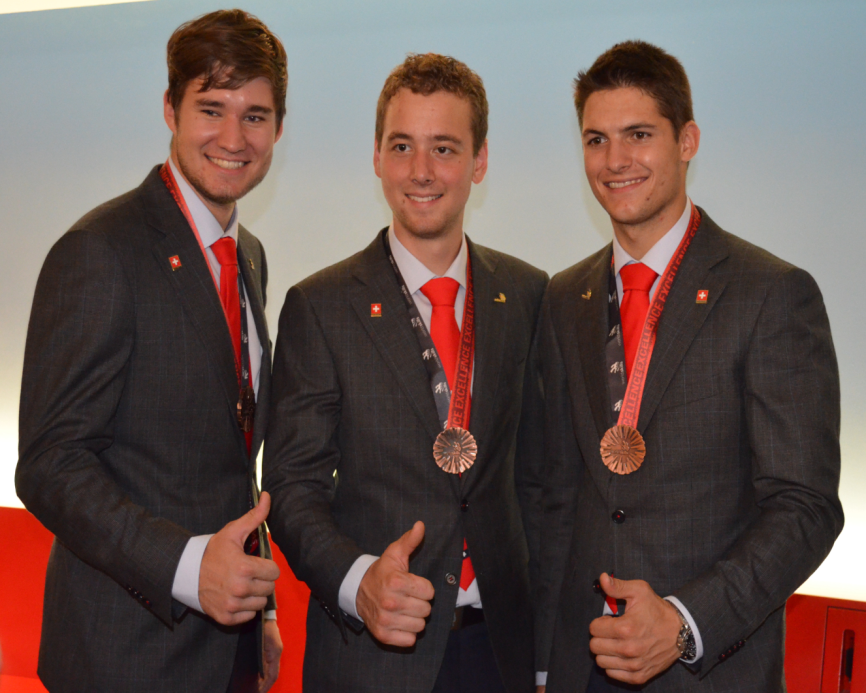 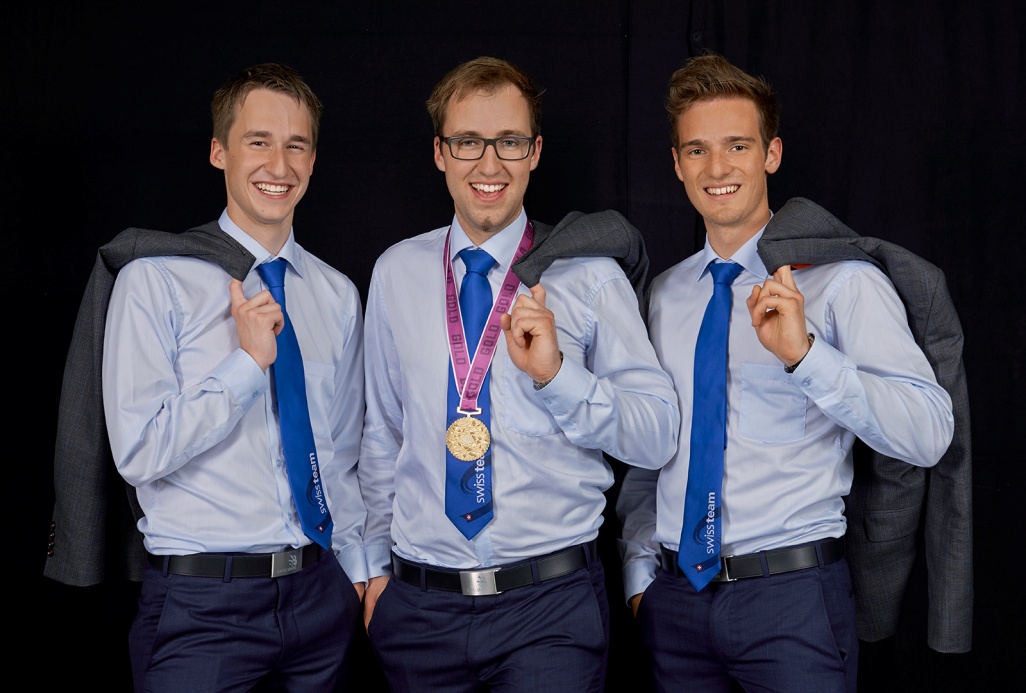 Coach
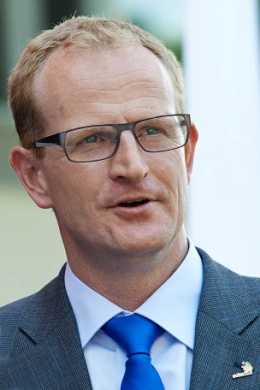 Adrian Sommer
Lukas Bucheli   Fabian Ulmann  Daniel Mosimann
                                      Diplome
	       2015 São Paolo
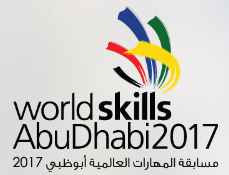 Die nächste Weltmeisterschaft findet vom 
14. – 19. Oktober 2017  in AbuDhabi, Vereinigte Arabische Emirate statt.
.... und Europameistertitel ....
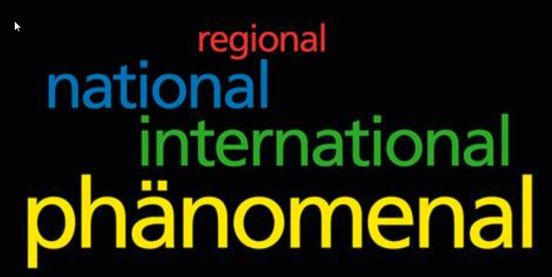 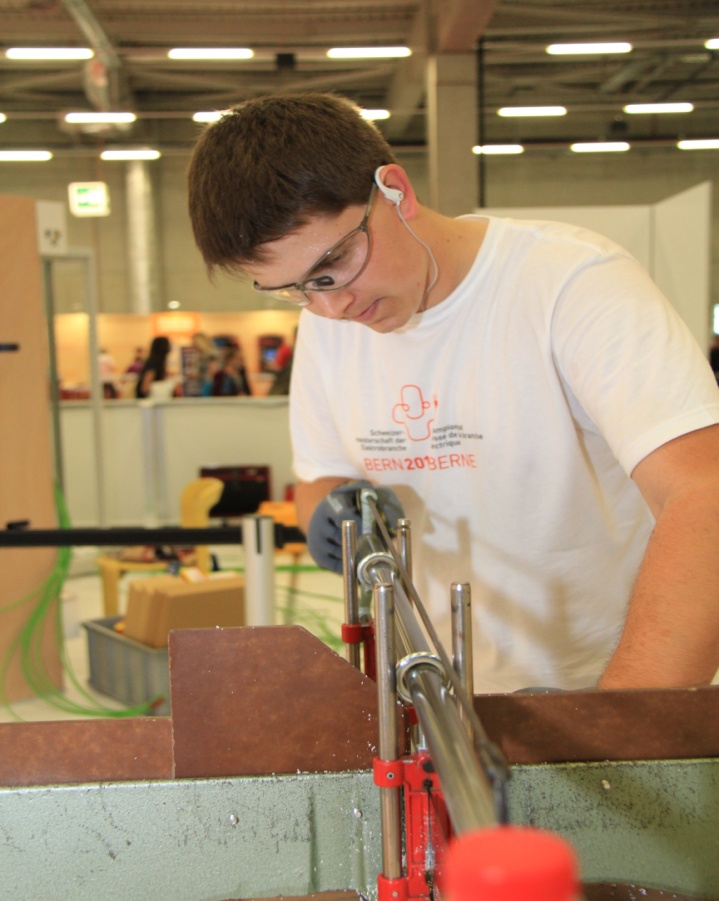 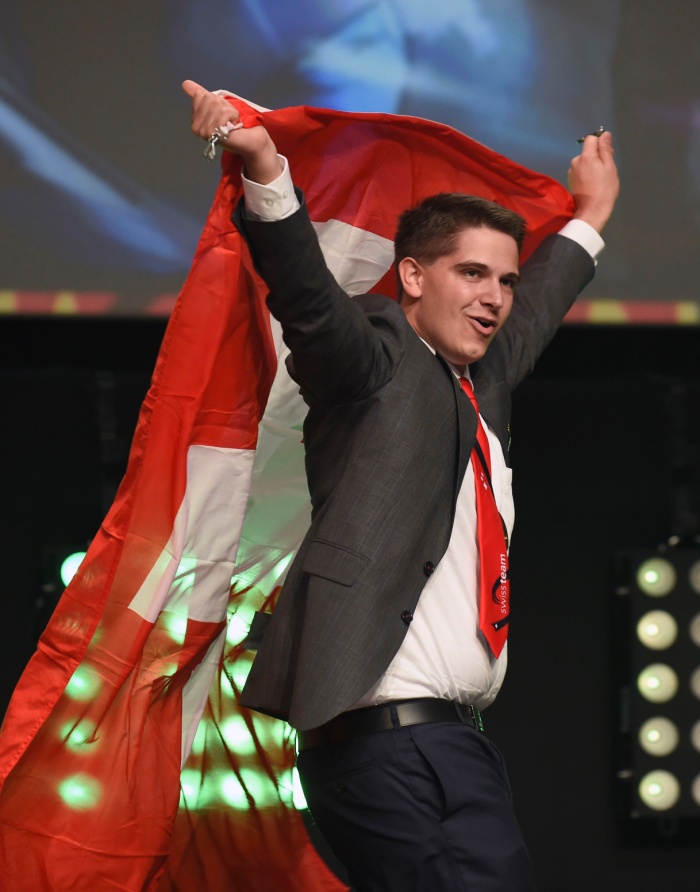 Europameister 
2014 in Lille Severin Holderegger, Goldmedaille
Die nächste Europameisterschaft findet vom 30. November bis  
4. Dezember 2016 in Göteborg, Schweden, statt.
.... und Schweizermeistertitel!
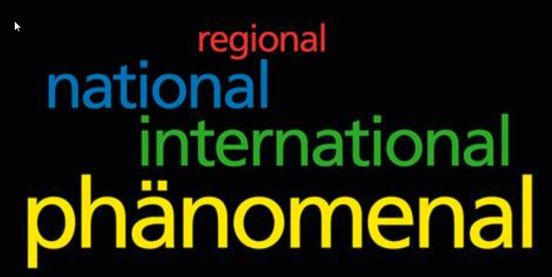 Die nächste Schweizermeisterschaft findet vom 22. – 26.11.2016 während der Berufsmesse in Zürich statt
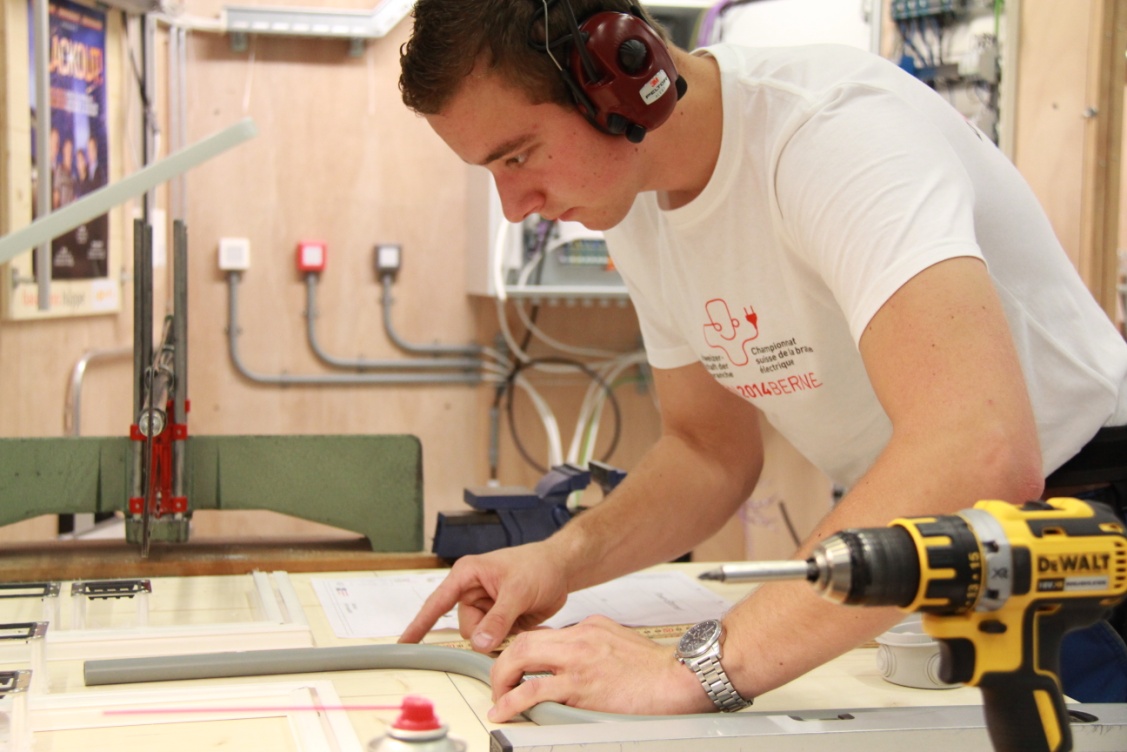 Fabian Ulmann, 
Federer Elektrotechnik AG, Oberegg 
Swiss Skills 2014
Schweizermeisterschaften werden alle zwei Jahre durchgeführt. Die Teilnehmerinnen und Teilnehmer erkämpfen sich in Regionalmeister-schaften ihren Startplatz.
Warum sich ein Beruf in der Elektro- und Tele-kommunikations-Installationsbranche lohnt.
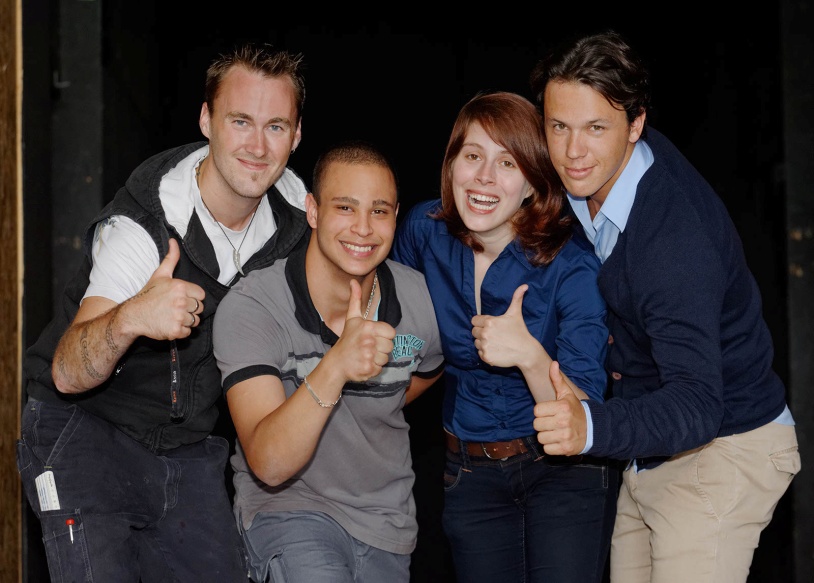 Strom und Kommunikation bewegt die Welt, heute und in Zukunft.
36‘000 Mitarbeitende und 12‘000 Lernende, die Branche ist und bleibt ein Team mit Power.
Wirken am Puls der Technik. Das bringt Abwechslung und spannende Perspektiven. Mit Garantie!
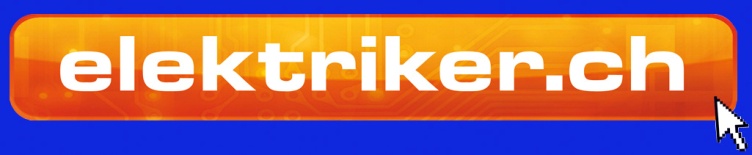 Ein Produkt der VSEI Nachwuchsförderung
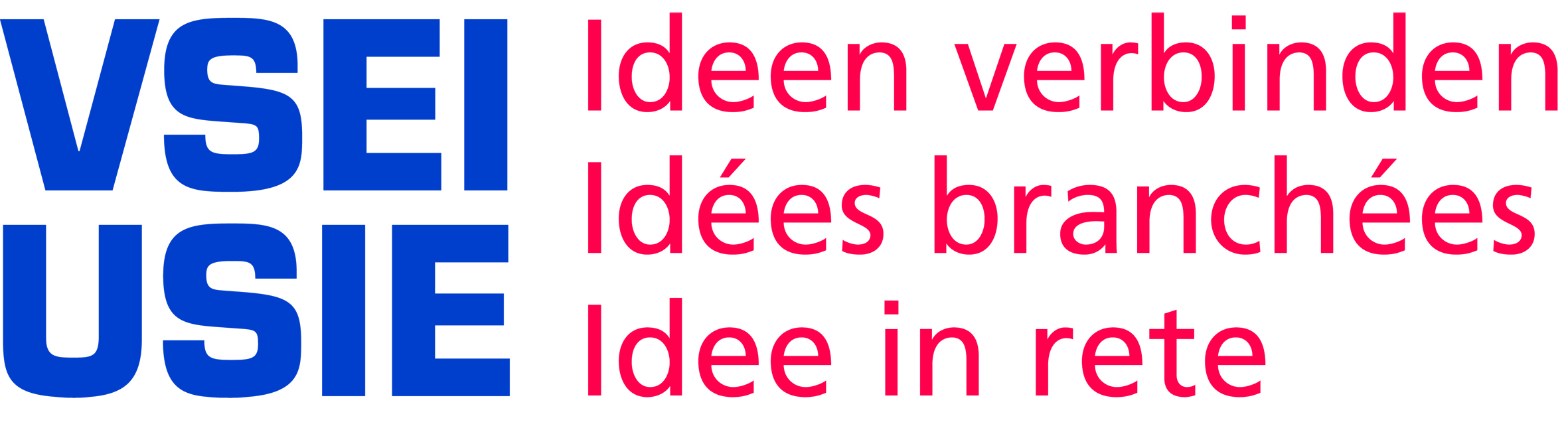